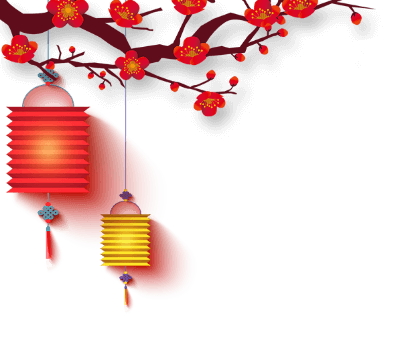 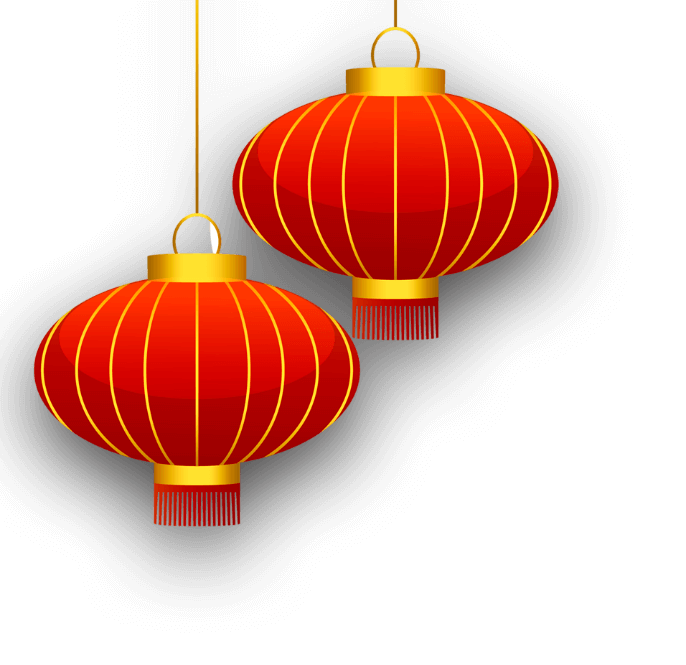 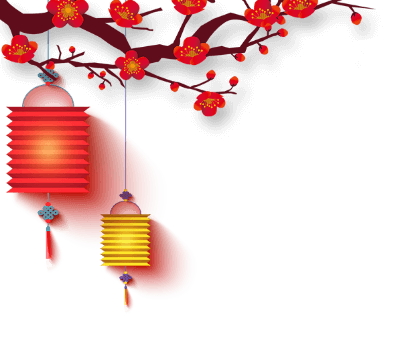 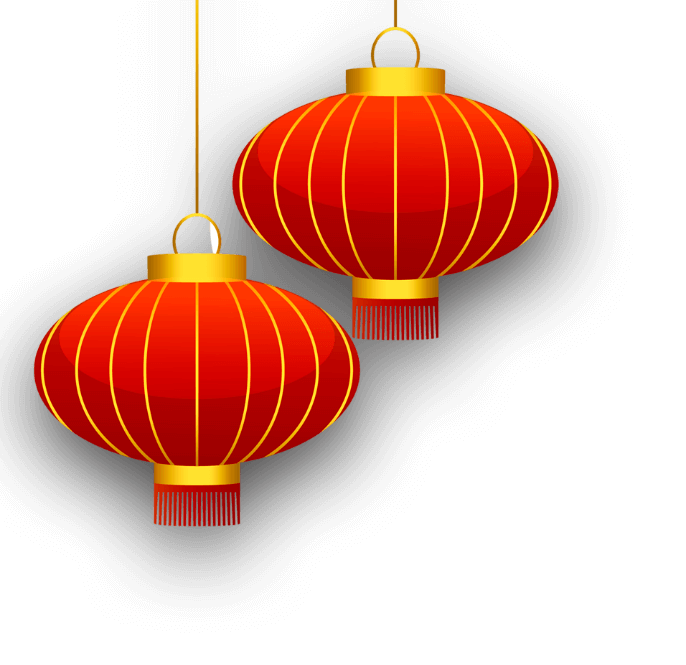 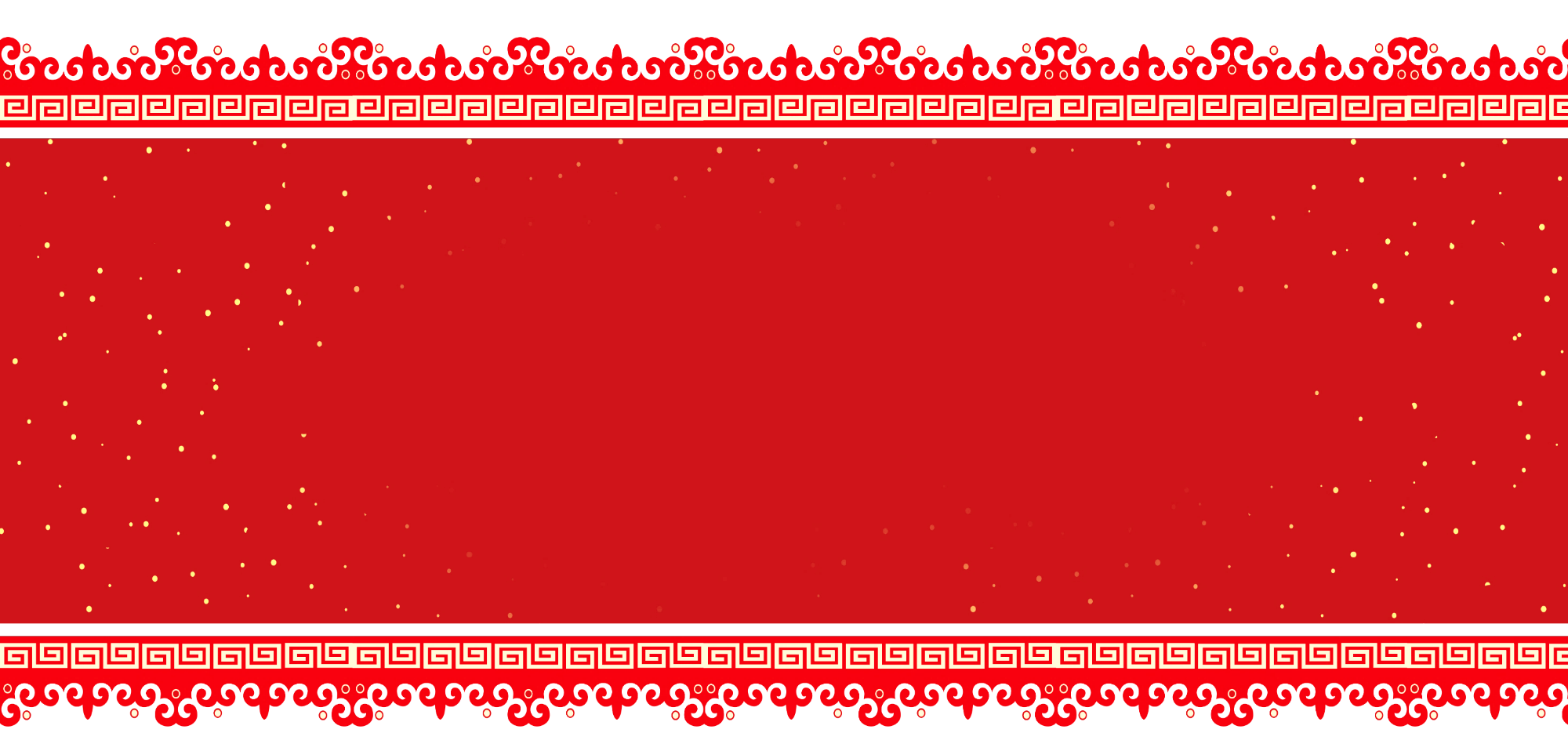 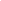 仪
春
节
礼
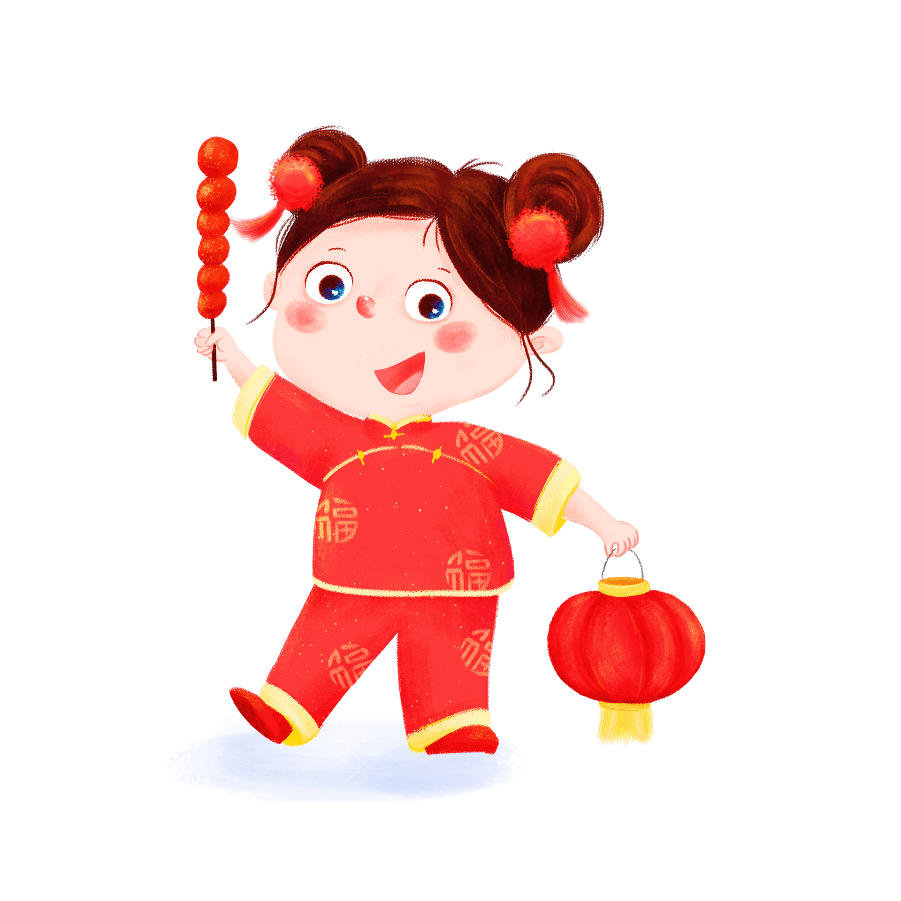 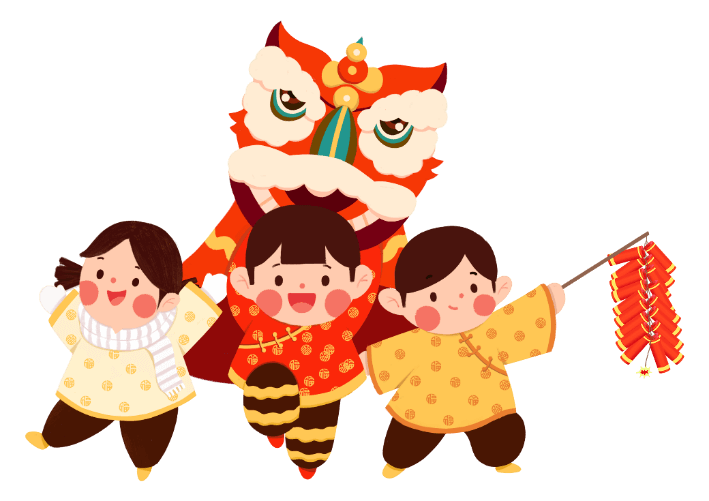 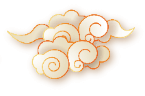 过年要知道的礼节
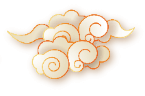 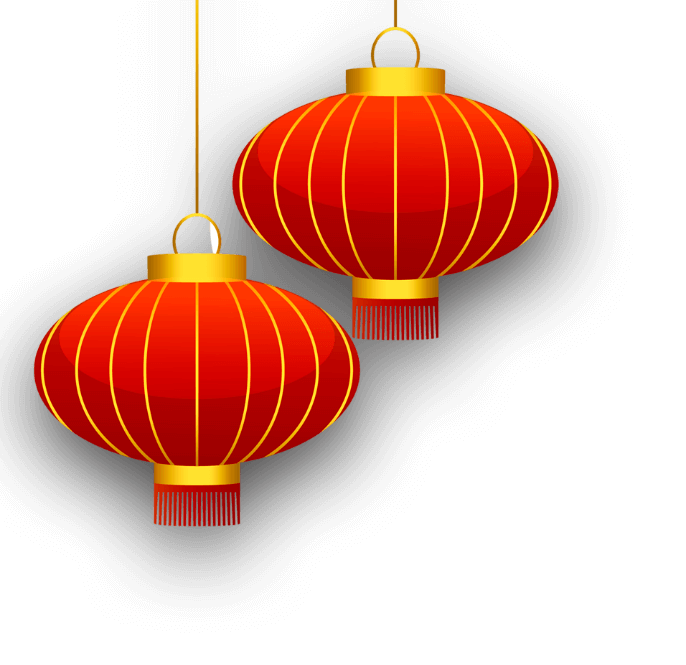 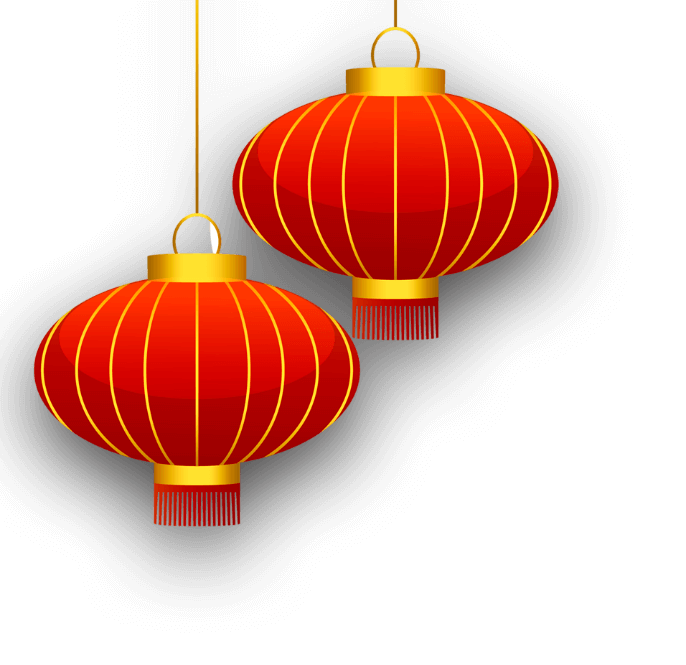 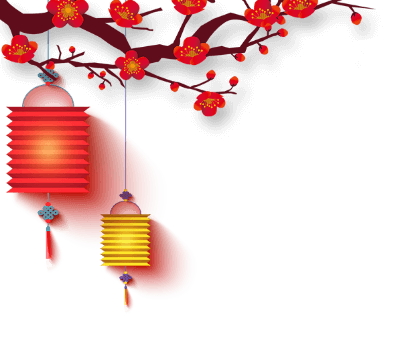 红包礼仪
餐桌礼仪
做客礼仪
说话礼仪
待客礼仪
交际礼仪
hong bao li yi
can zuo li yi
shuo hua li yi
zuo ke li yi
dai ke li yi
jiao ji li yi
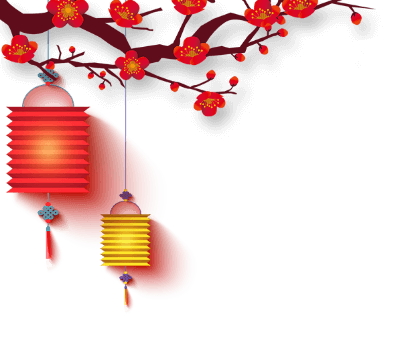 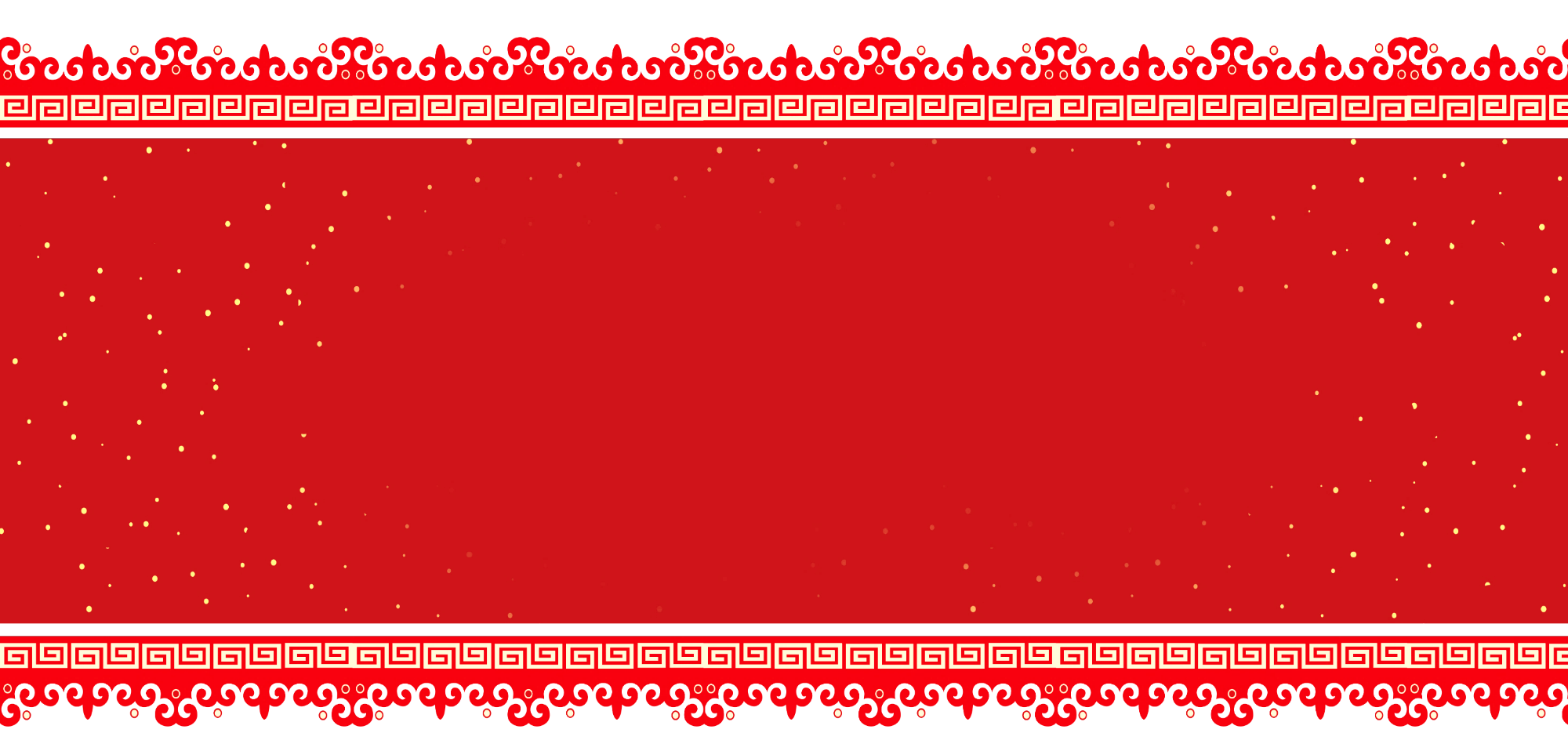 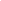 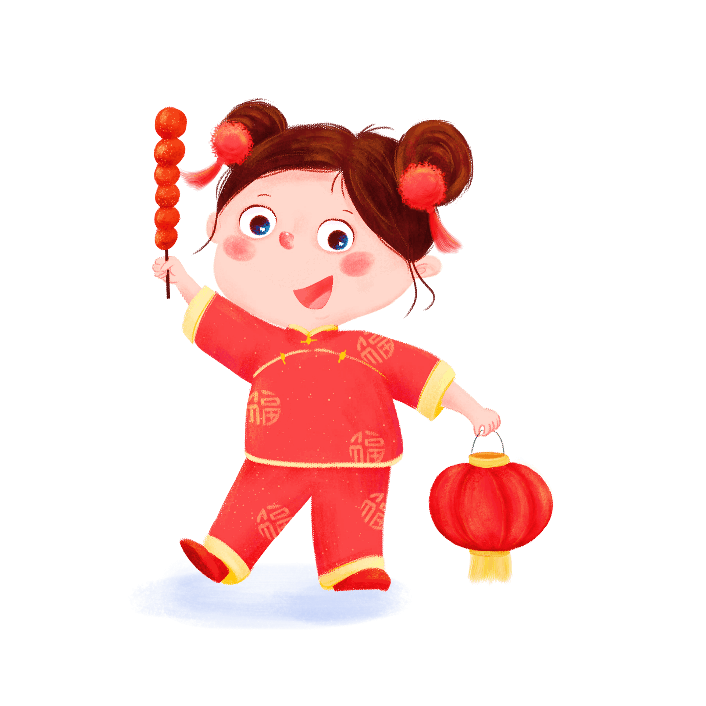 伍
肆
陆
壹
贰
叁
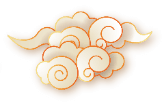 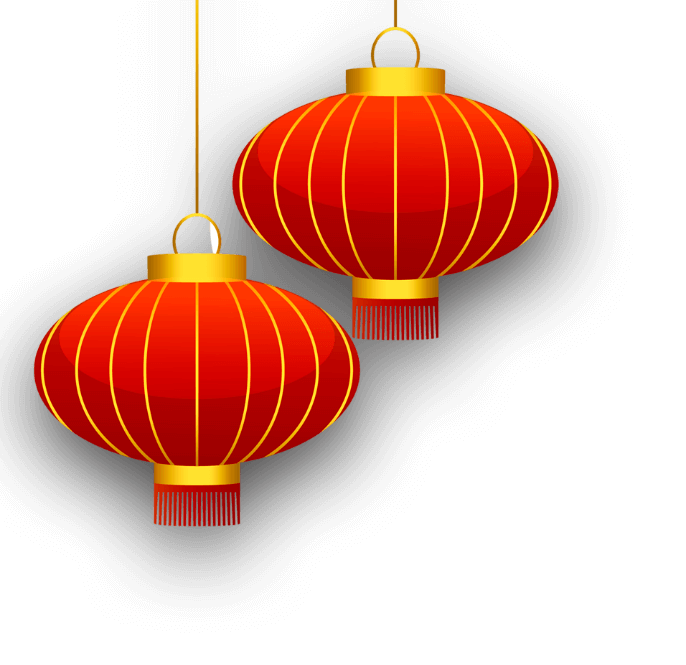 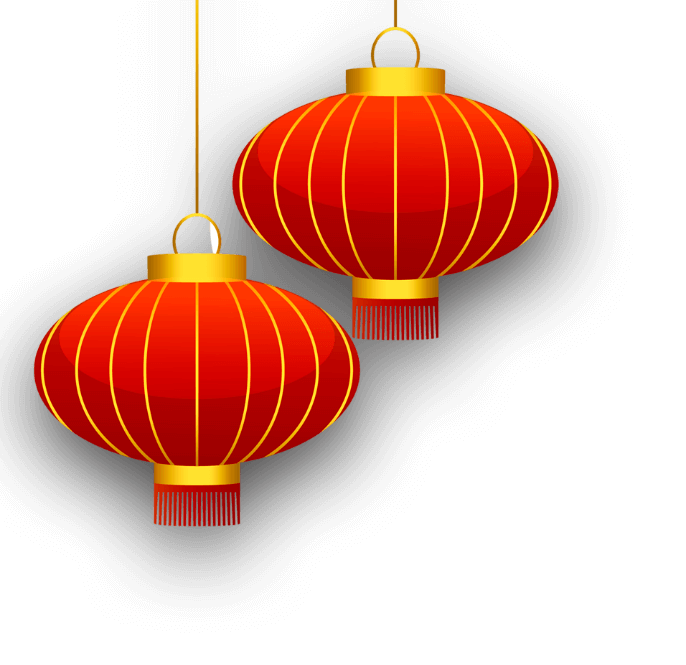 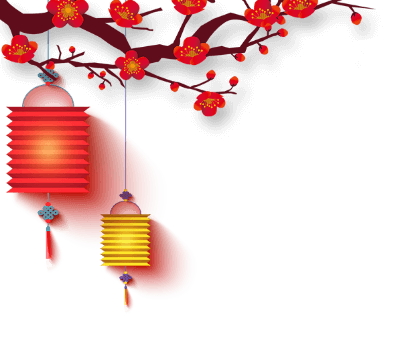 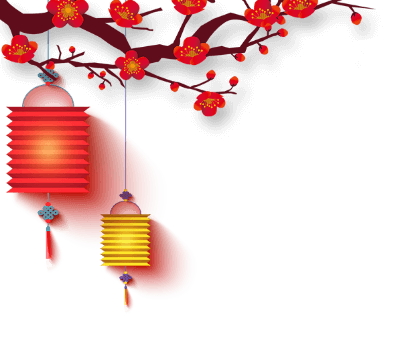 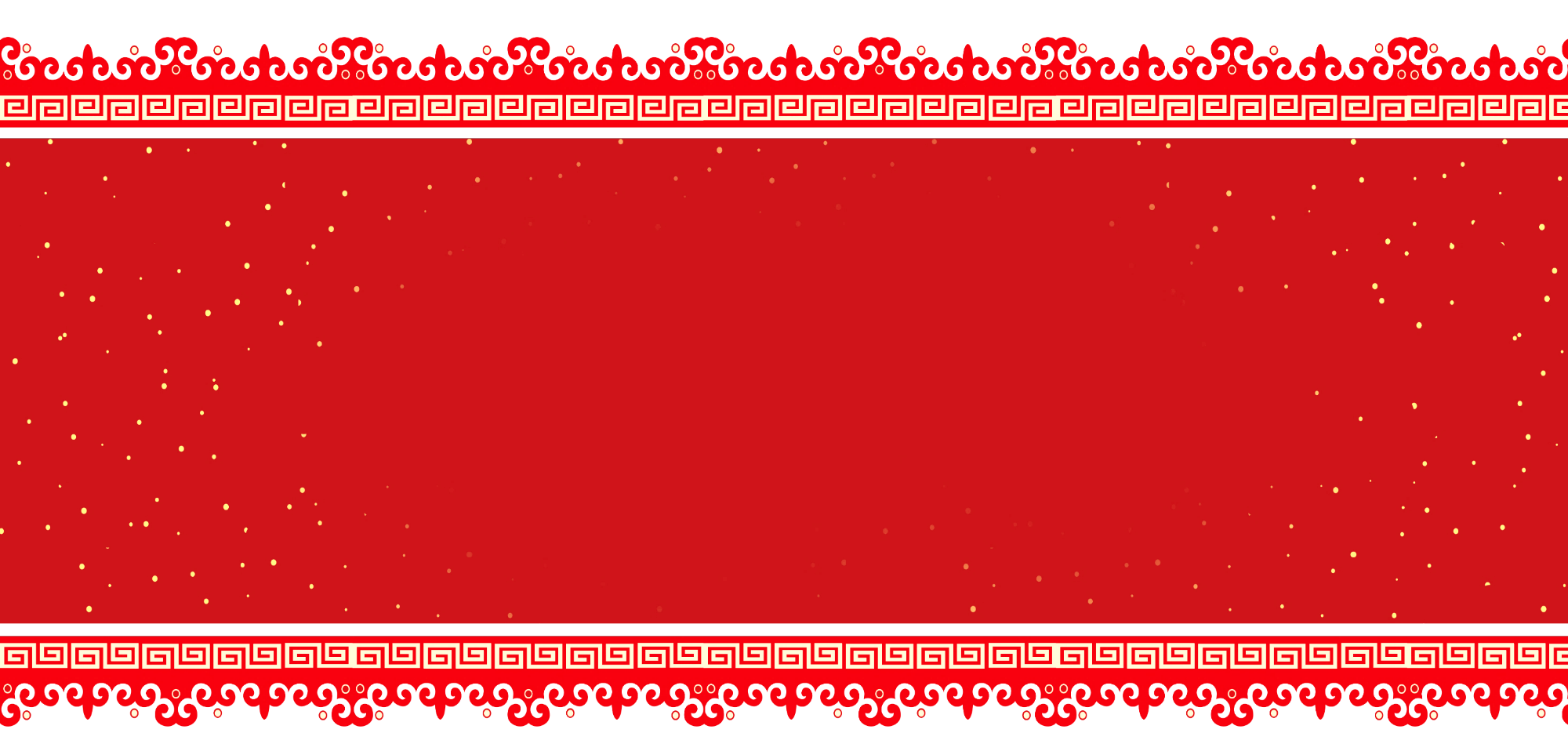 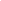 分
一
部
第
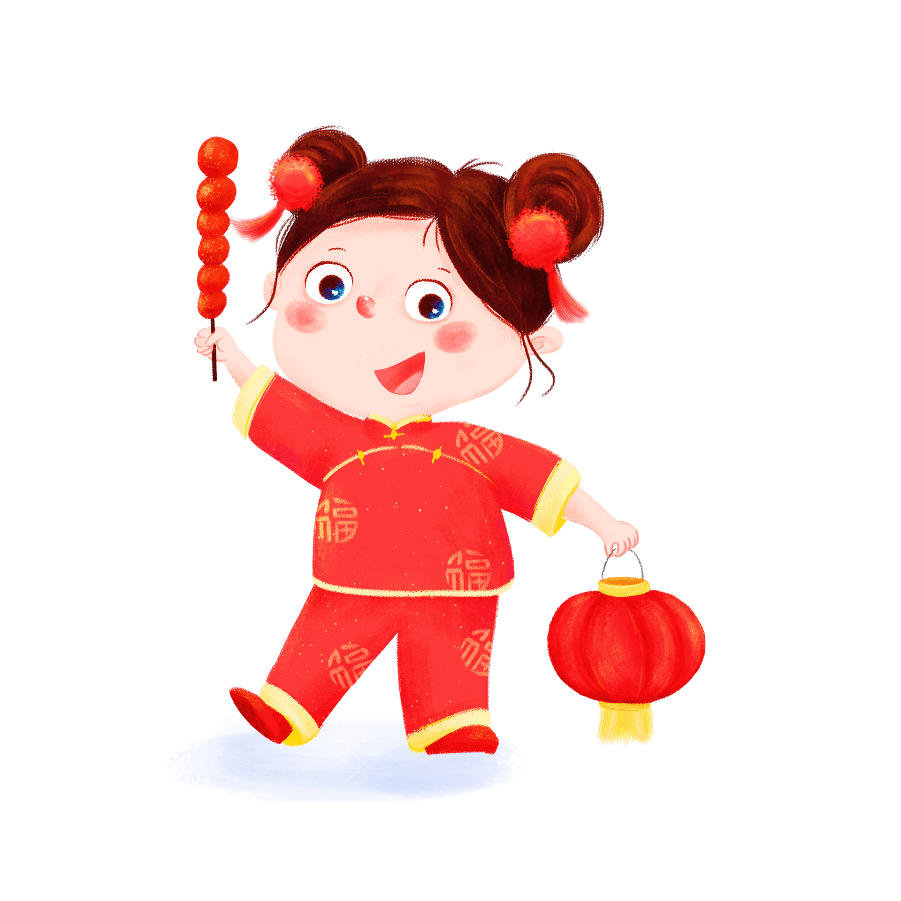 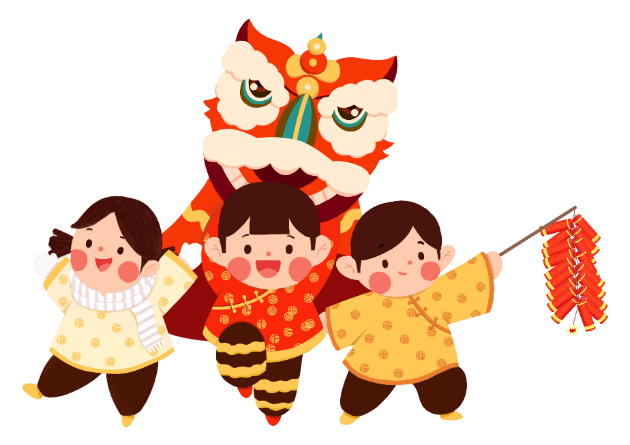 红包礼仪
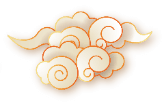 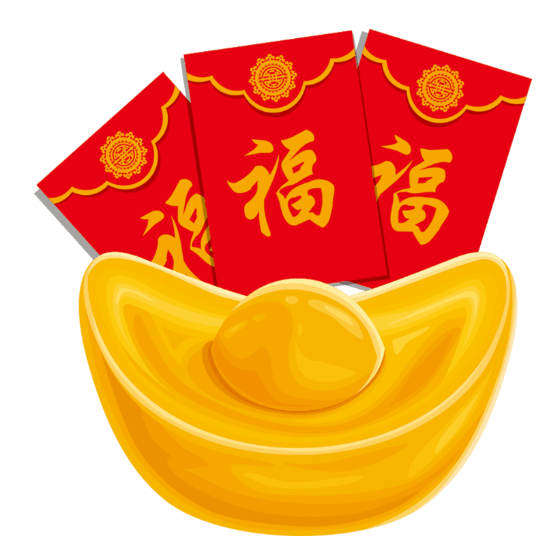 红包不可当面拆
2岁以下的幼儿，不会知道红包是什么，只要告诉他别人给他时，要说声谢谢，然后放进自己口袋或给妈妈。宝宝稍懂事后，要事前跟他们说好，接过红包，千万不能当着客人面拆开，最好的做法是马上把红包放到爸爸妈妈的袋子或宝宝自己的袋子里。
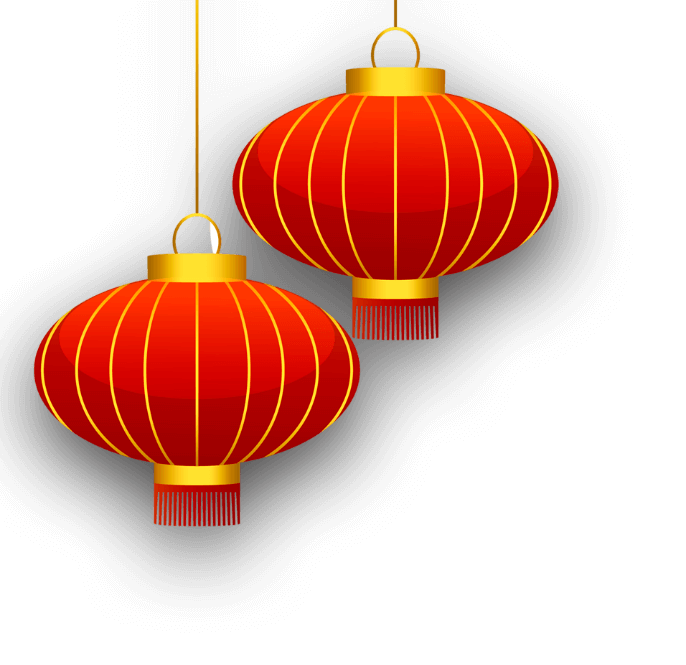 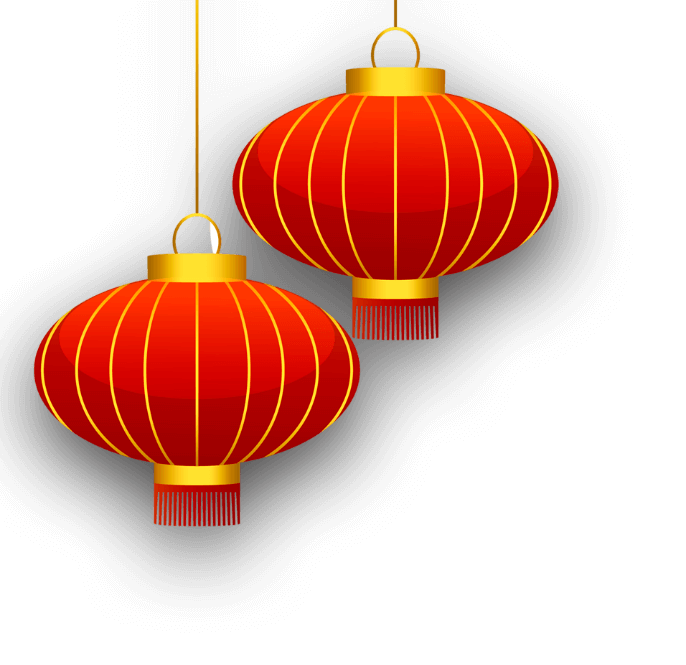 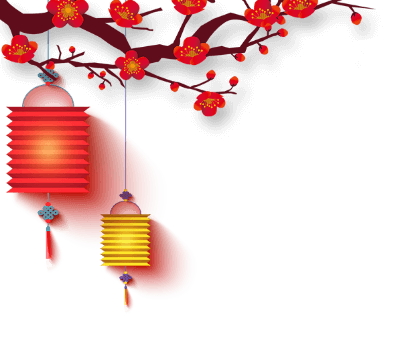 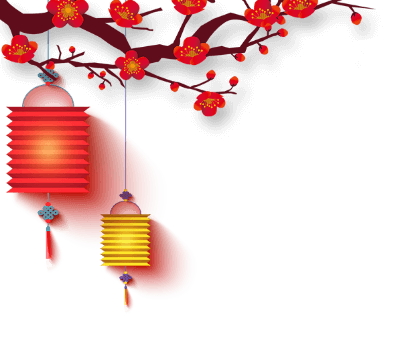 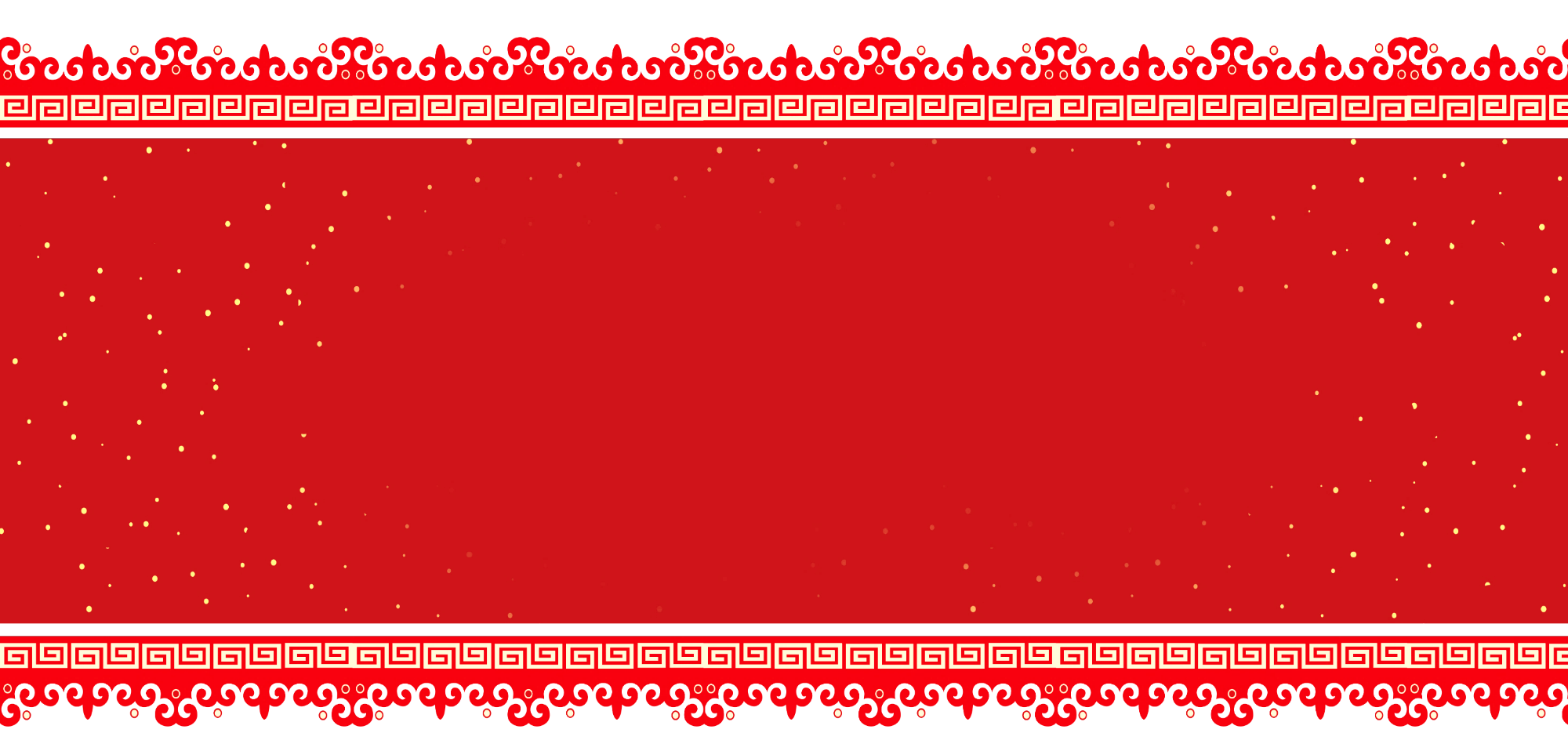 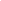 分
二
部
第
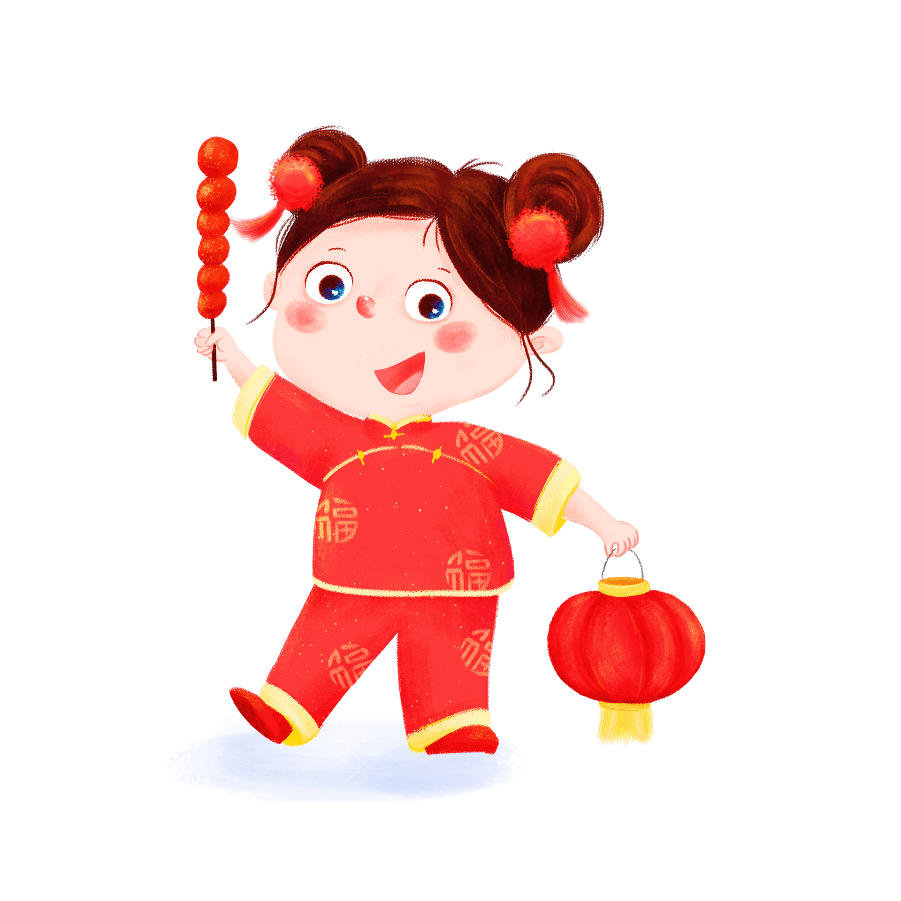 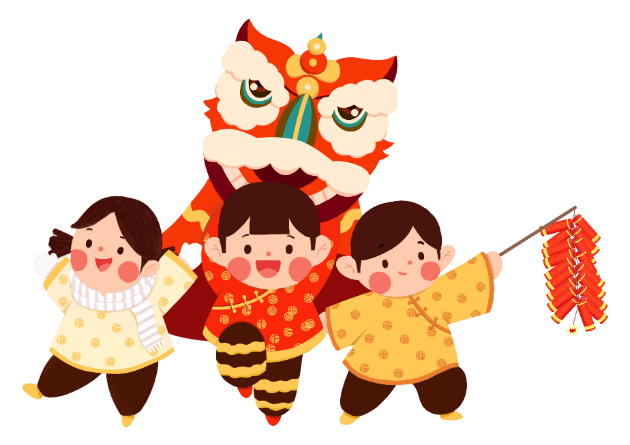 说话礼仪
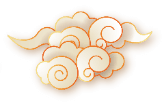 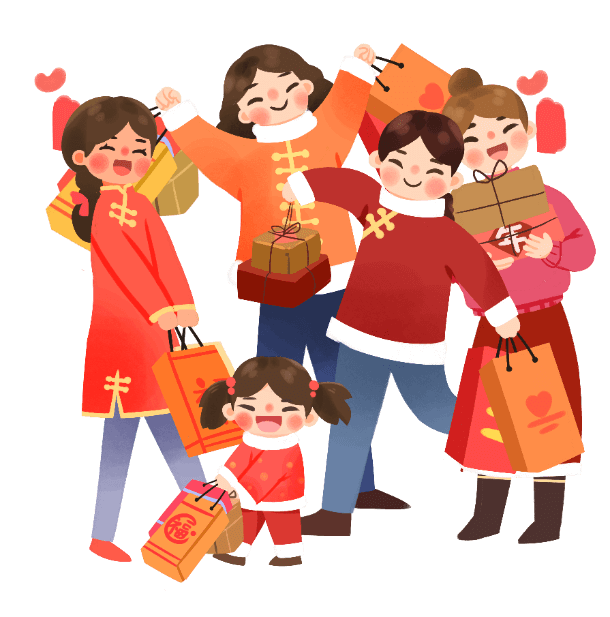 要点一：
见人称呼不可少，一般来说，比较常见的亲人，懂礼貌的宝宝们都会称呼，如外公、外婆、叔叔、阿姨等。但是，春节期间的客人比较多，这就要靠父母提前教导该怎样称呼就要见面的客人。
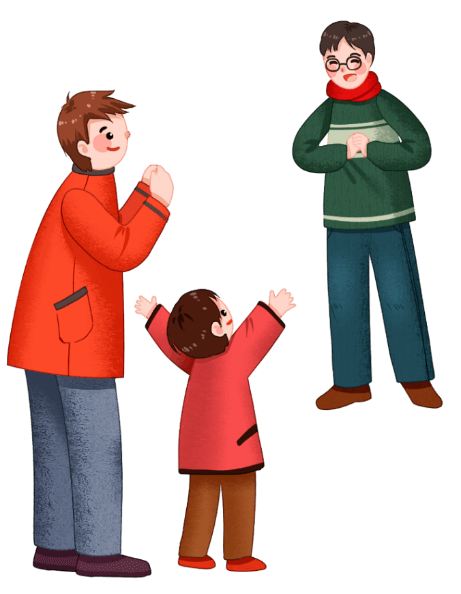 要点二：
祝福话语要多说，一岁左右的宝宝会说的话还不太多，爸爸妈妈们可以事先教会宝宝用手势打招呼：抱拳作揖、看到亲朋好友微笑打招呼。
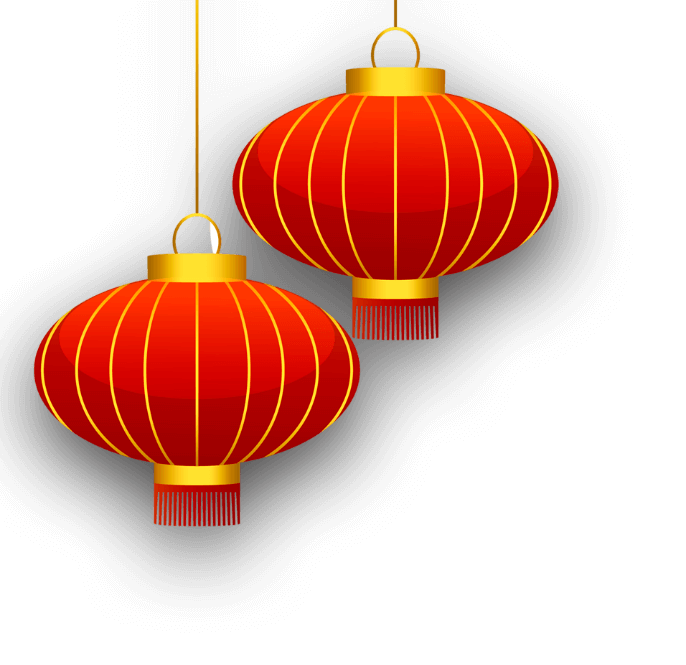 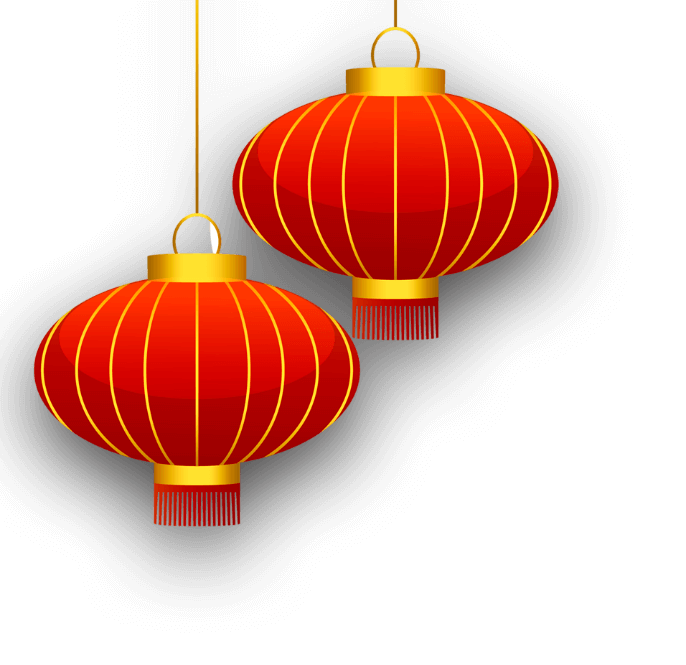 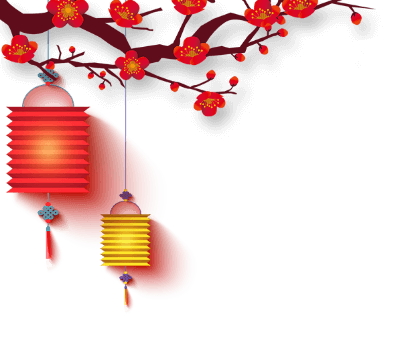 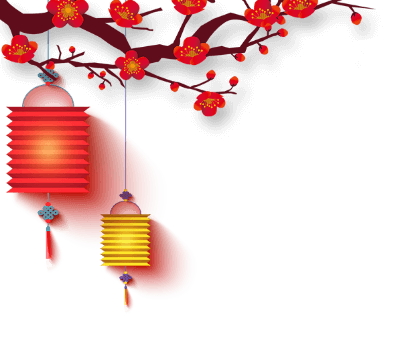 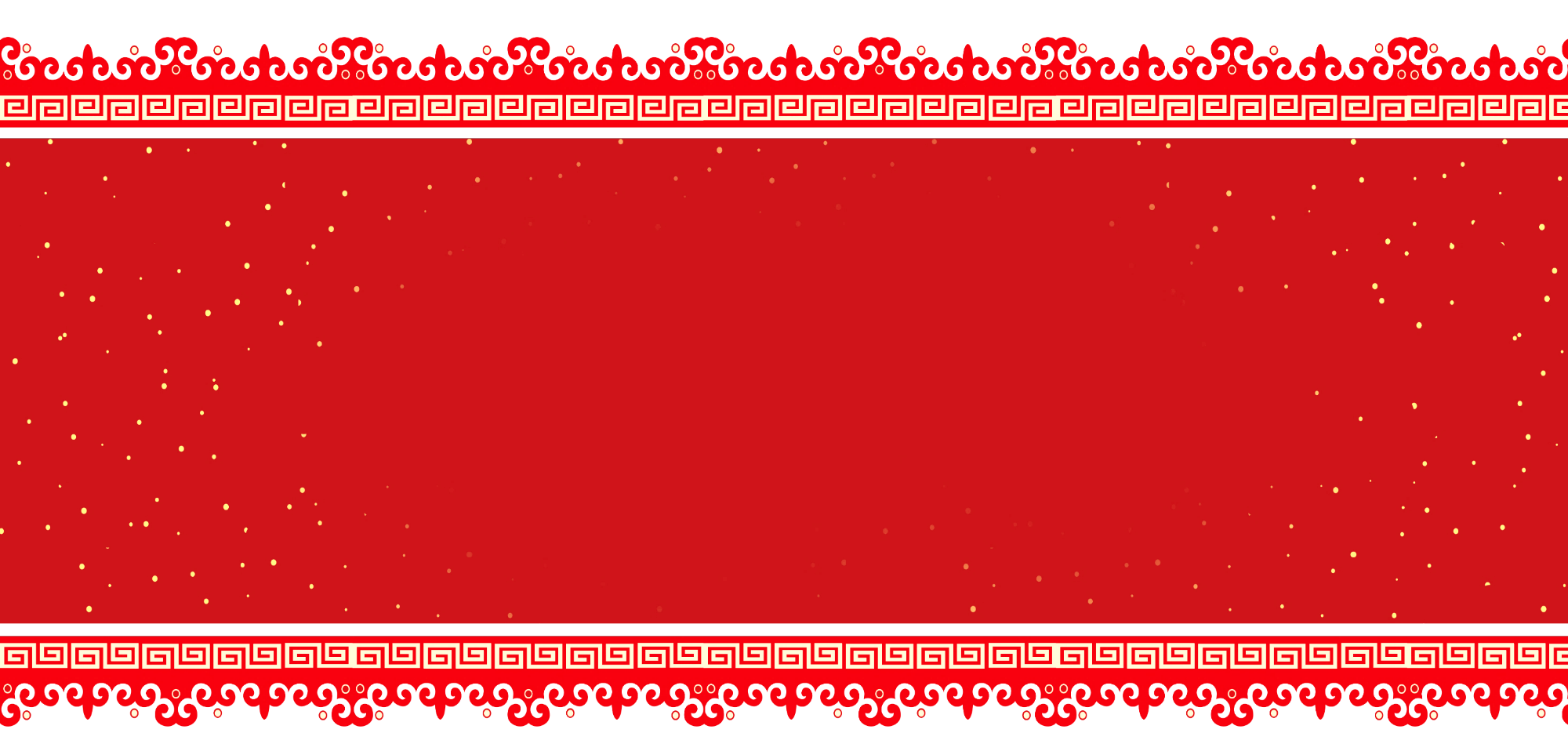 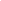 分
三
部
第
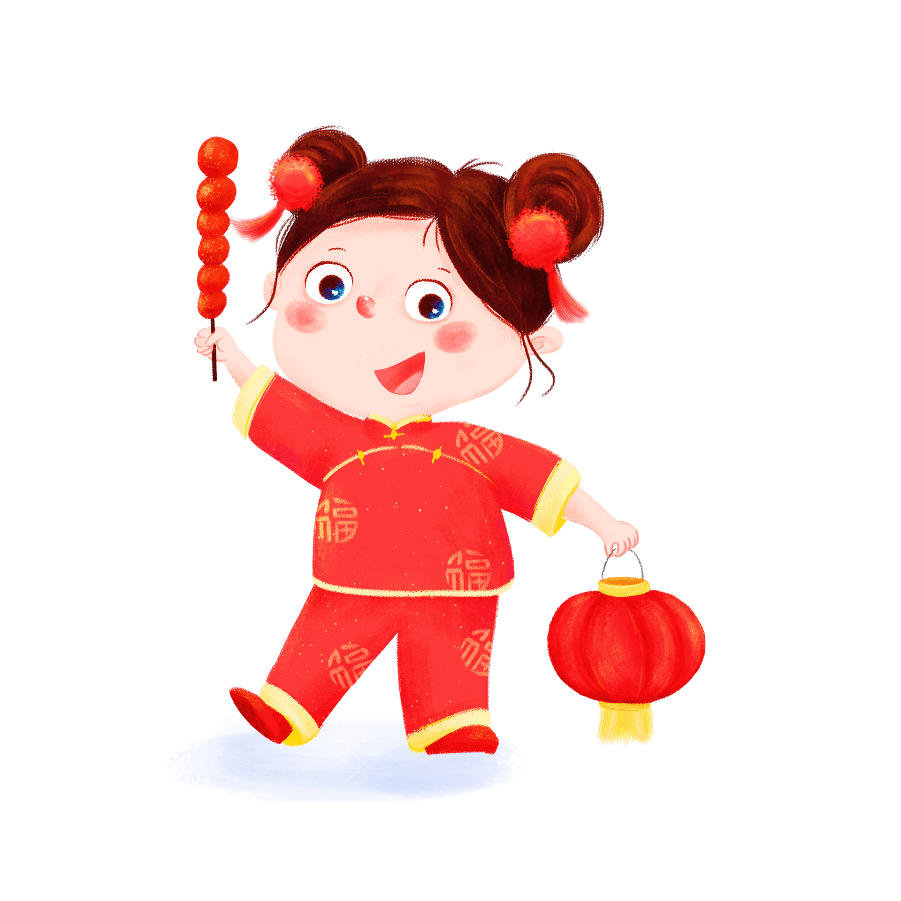 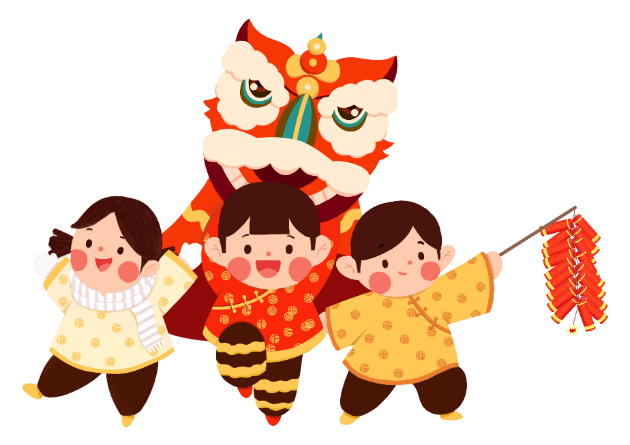 餐桌礼仪
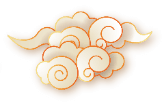 餐桌礼仪
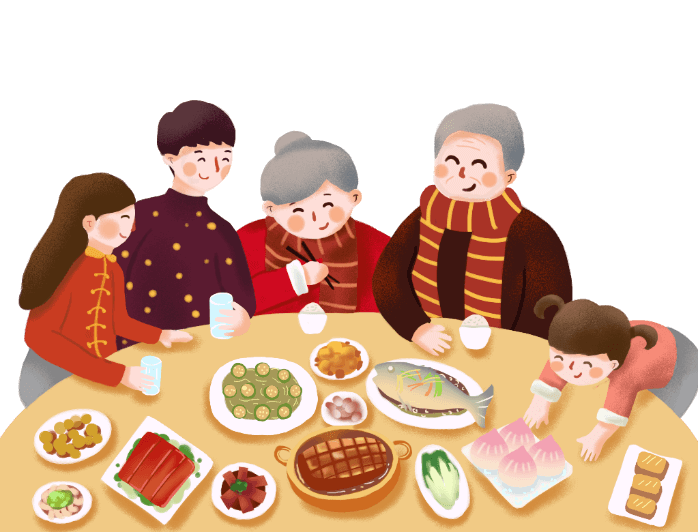 过年过节，少不了宴请客人。如果在平时，一家人在一起的时候，孩子吃饭随意点倒也没什么。不过，当有客人在场的时候，餐桌礼仪就不得不注意啦，这样才是一个懂事有礼的好孩子。
不挑食、不抢食、不大声咀嚼食物，就餐注意文明礼貌，不吵闹、礼让长辈和客人，
节日PPT模板 http://www.ypppt.com/jieri/
餐桌礼仪
好吃的东西别独享
大人一般都比较惯孩子：孩子爱吃的东西会有意让孩子多吃。但是有客人在场的话就要教育孩子讲究礼貌。吃饭之前要跟孩子讲好：“好东西大家都喜欢，所以饭桌上有好东西，你不要自己一个人吃光，要留点给别人吃才行。太自私的孩子没人喜欢的。”
用餐卫生要注意
有的孩子吃饭喜欢挑来拣去，家长们要记得和孩子说：“吃饭时，我们取菜要取自己面前的，看准那块就夹，不要翻来覆去抄，那是非常没礼貌的表现。带汤汁的肉菜更要小心夹，以免溅脏了衣服，人家会说你是不讲卫生的孩子的。吃完饭后放下碗，要有礼貌地说：“请大家慢用”。
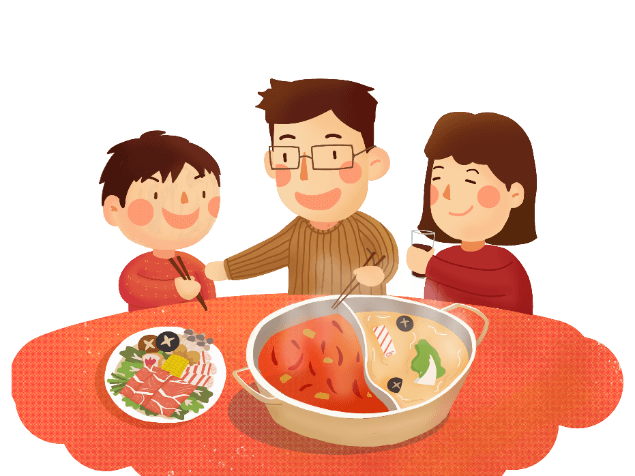 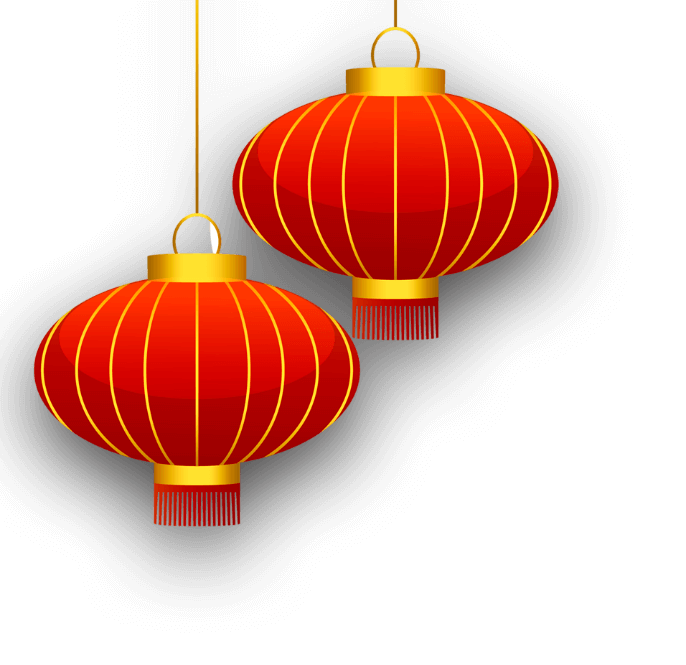 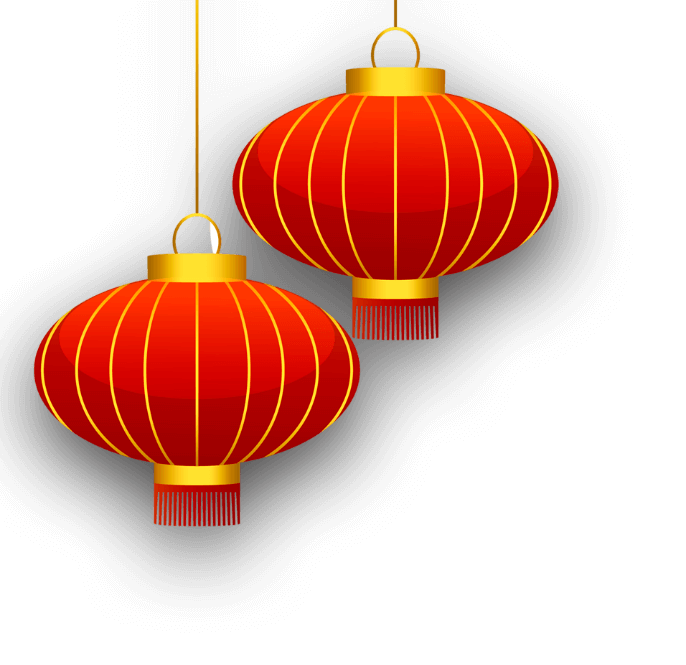 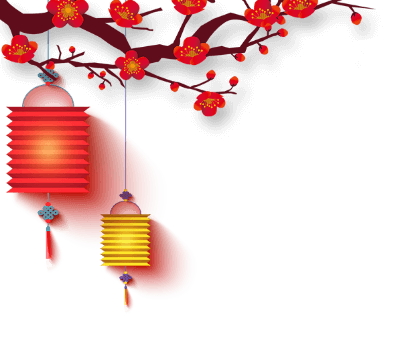 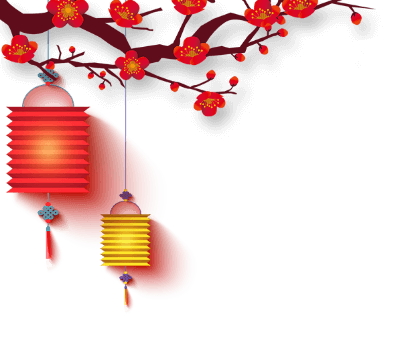 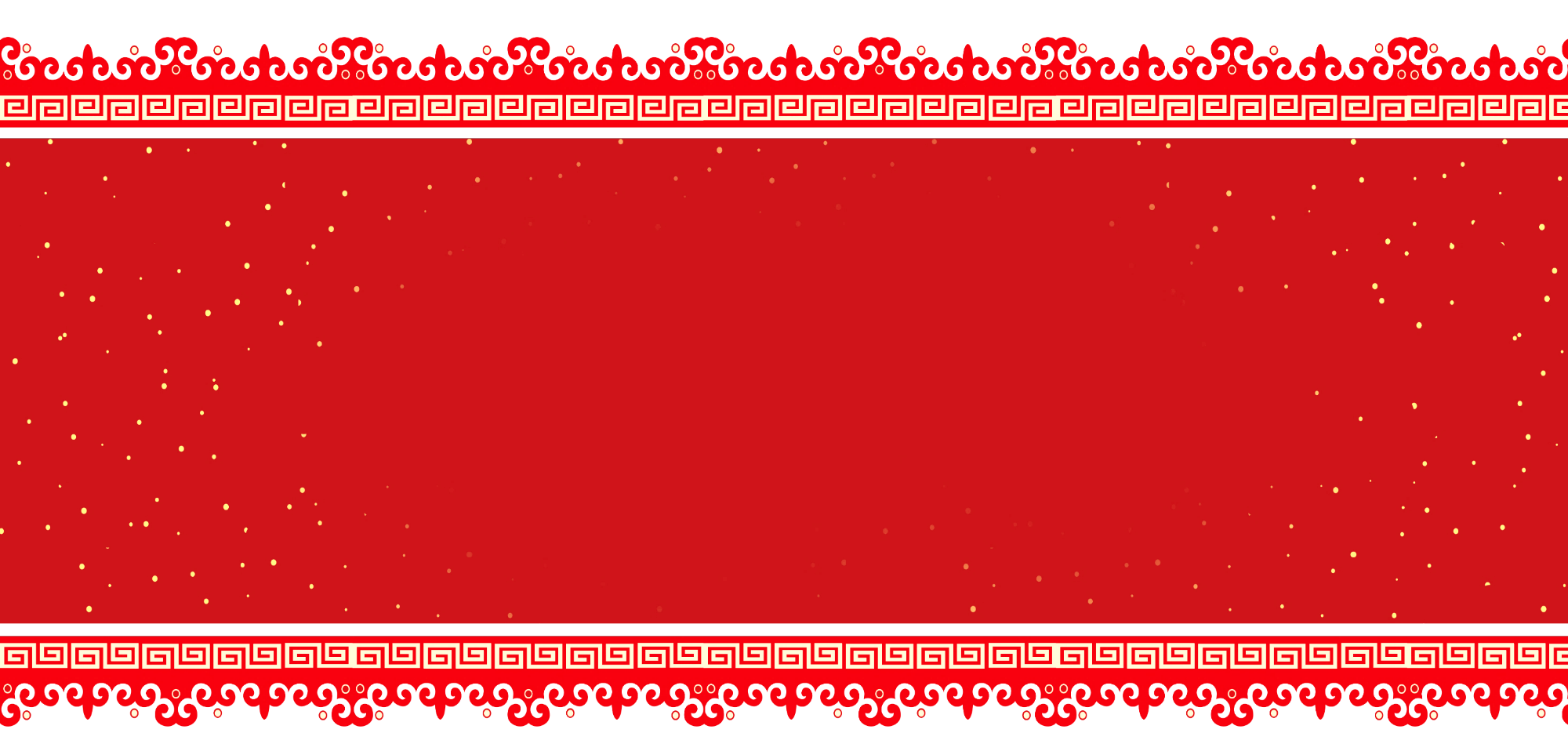 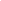 分
四
部
第
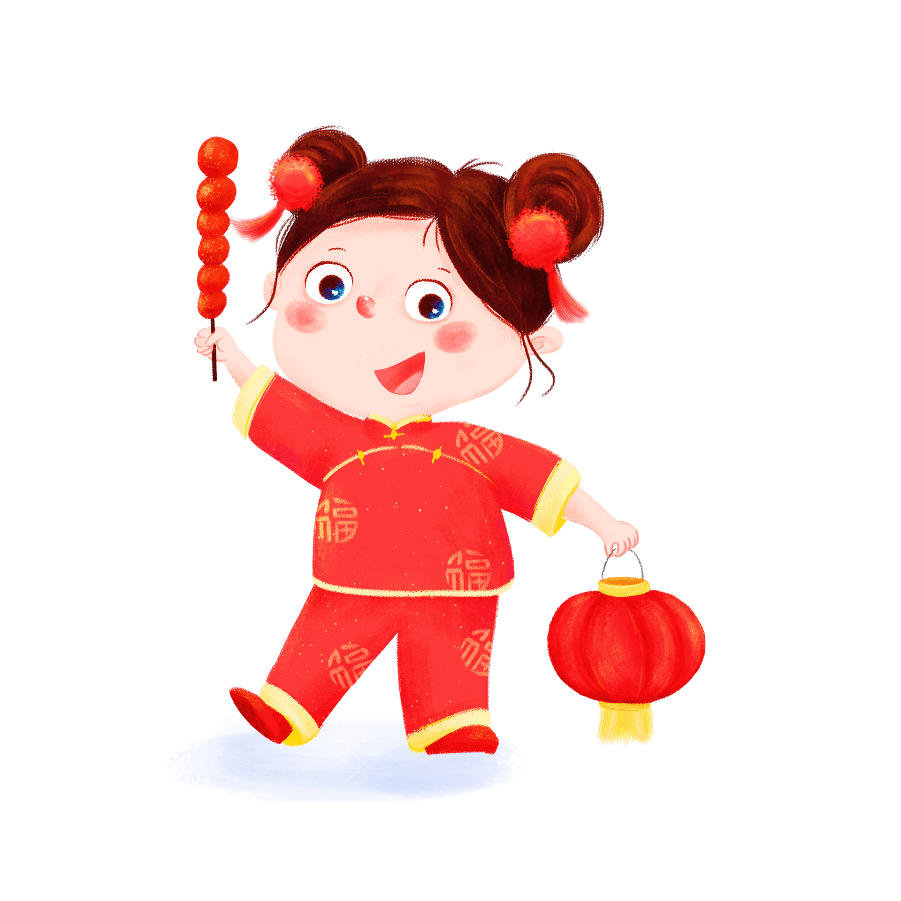 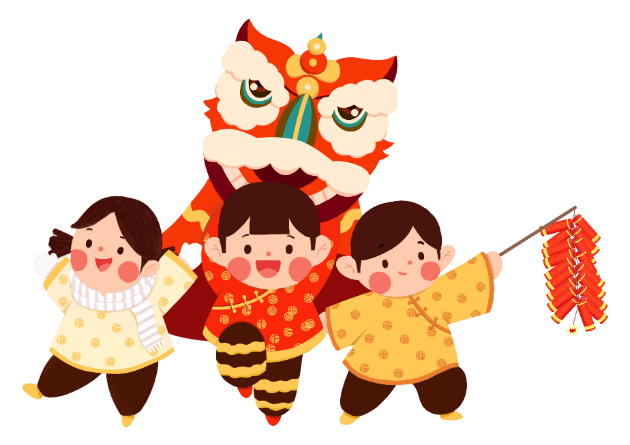 待客礼仪
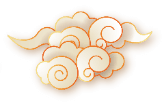 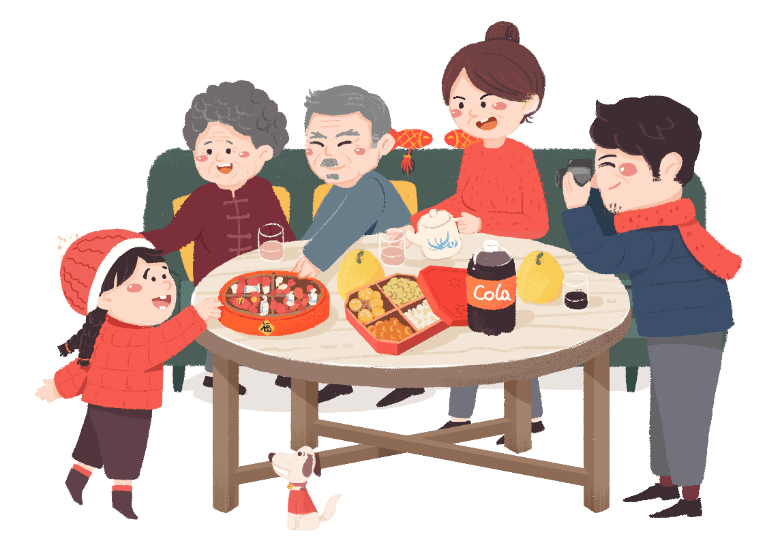 待客礼仪
春节期间，家里面会有许多的客人，不仅大人们要讲究待客礼仪，小宝宝们也要注意，有客人在场的时候，言行举止都有讲究，这些小细节，家长们可不要忽略。
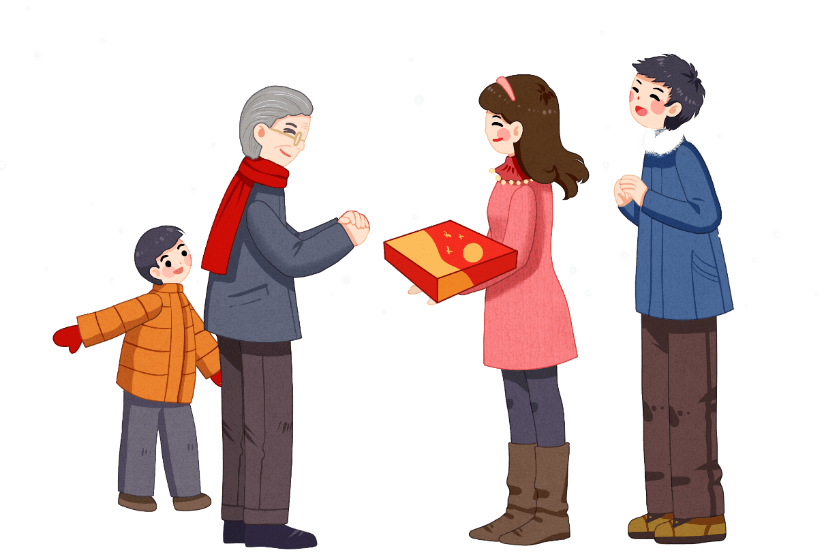 待客礼仪
大人讲话莫插嘴
在大人谈话时，要让孩子明白安静地做自己的事才是乖孩子，来回走动和随便插话是对客人的不尊重。。
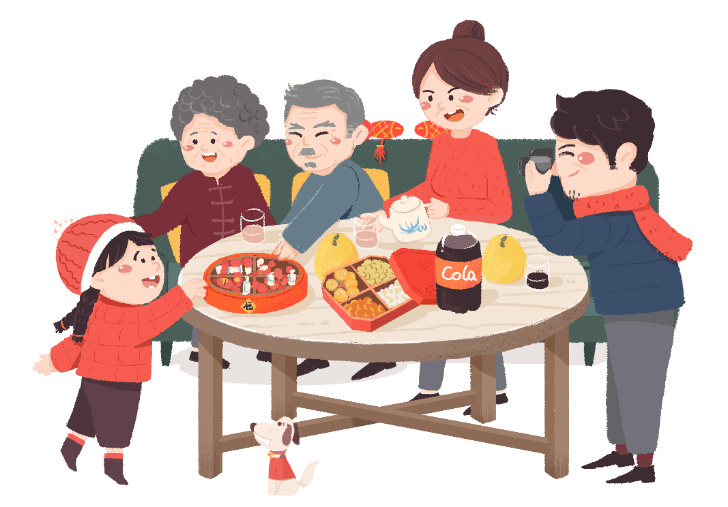 待客礼仪
01   见了客人打招呼、问好。
02   不大声喧哗、打闹。
03  礼让客人、不说脏话。
04  客人走时要相送、打招呼。
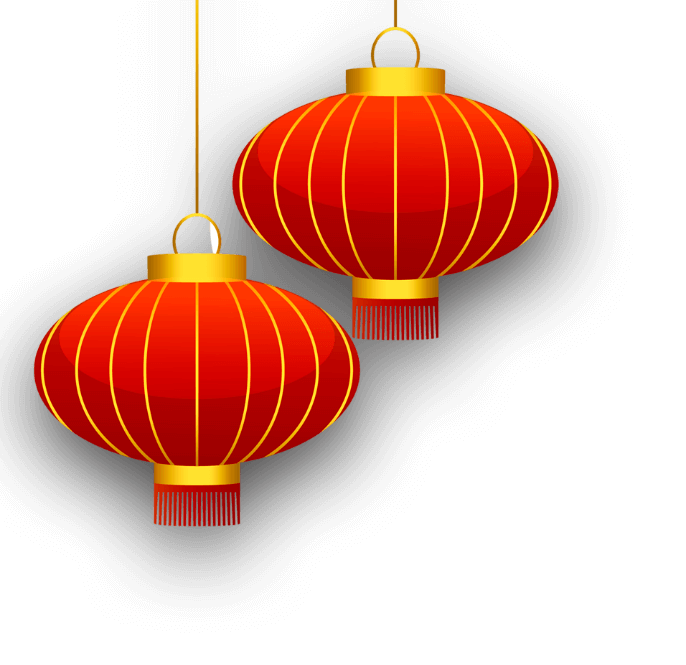 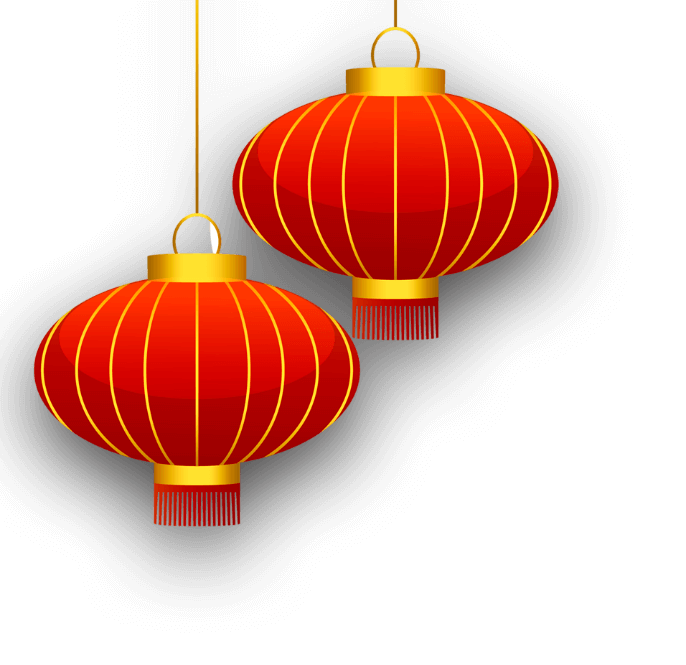 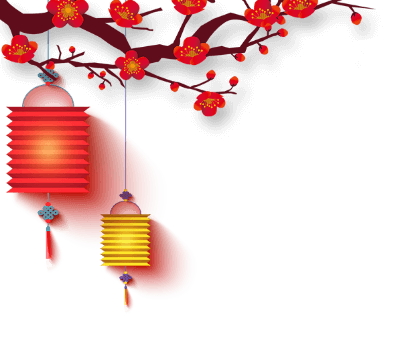 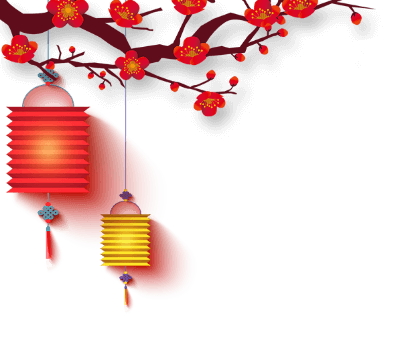 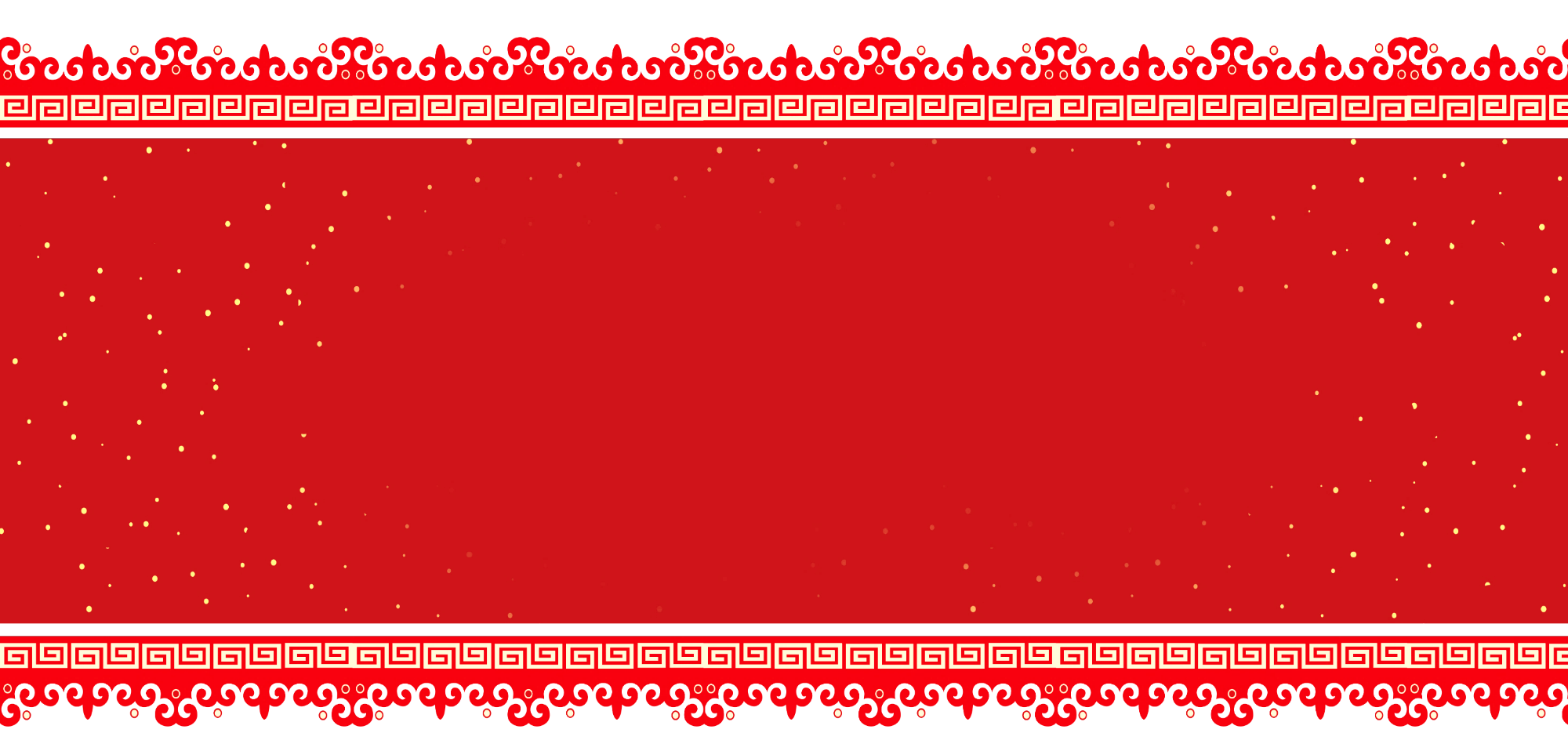 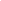 分
五
部
第
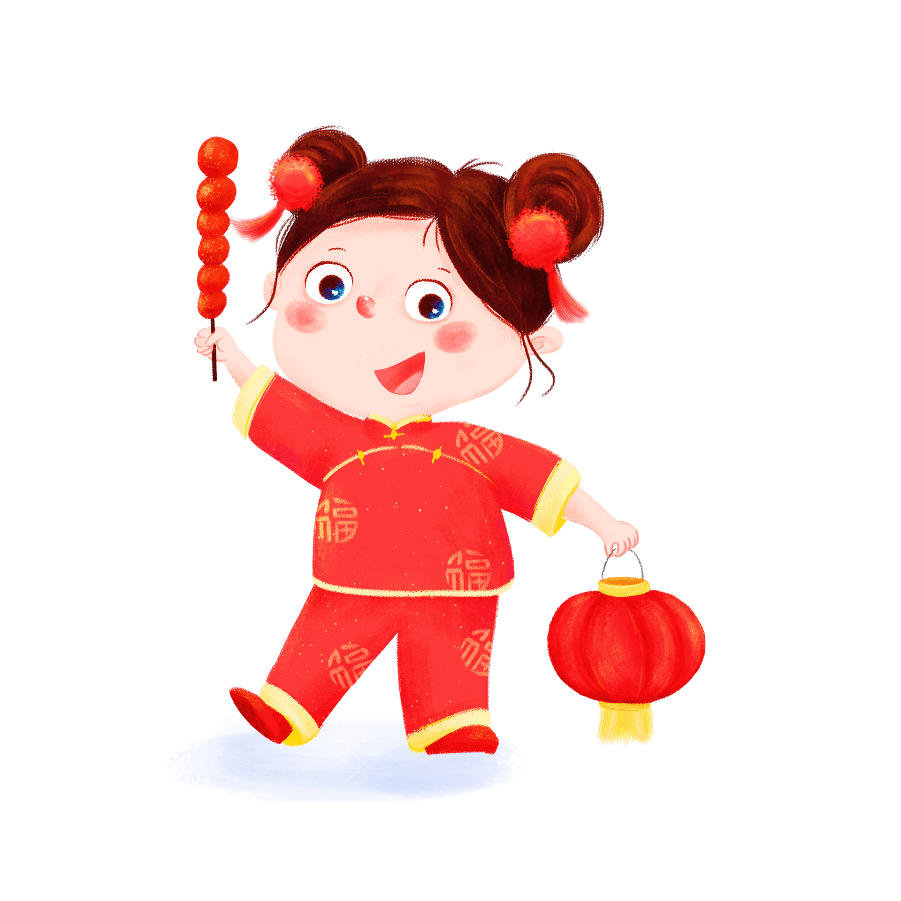 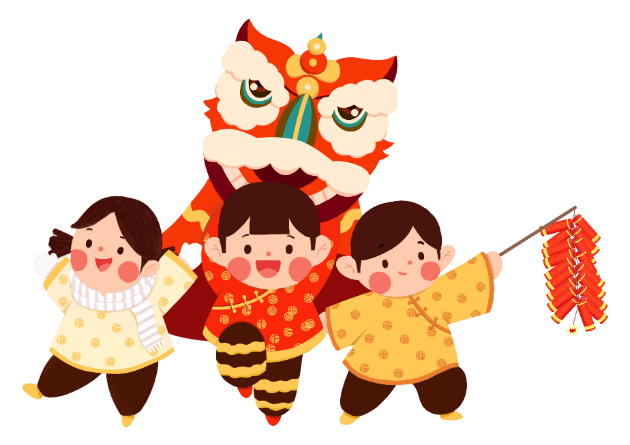 做客礼仪
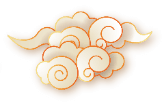 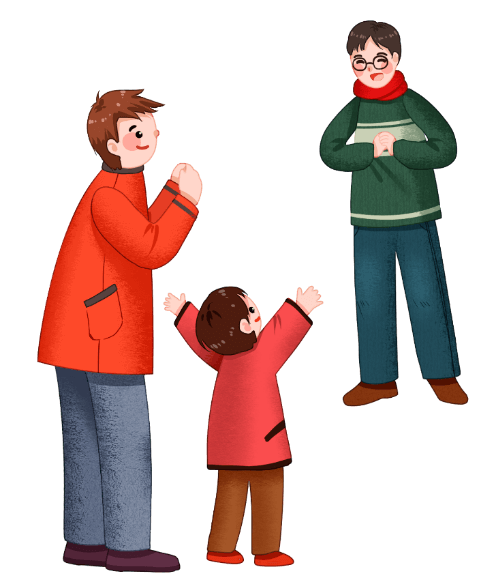 文明做客
过年，除了迎接客人们的到来，家长们也免不了带着宝宝去走访亲友，去别人家里做客，别人家里做客，孩子们注意自己行为的细节，才能体现孩子的谦谦有礼。
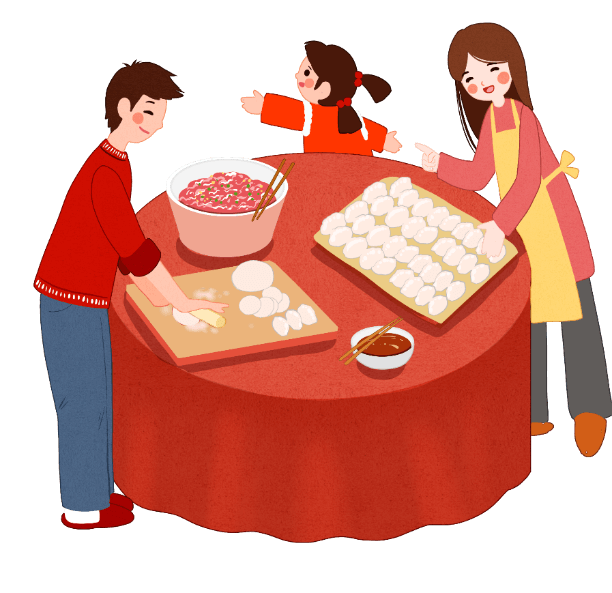 做客礼仪
主动问候说声谢
领着孩子去别人家做客，进门后，家长要引导孩子在问好之后主动把脱下的鞋子排整齐。当孩子受到招待时记着让孩子说声“谢谢”。
做客礼仪
他人东西别乱动
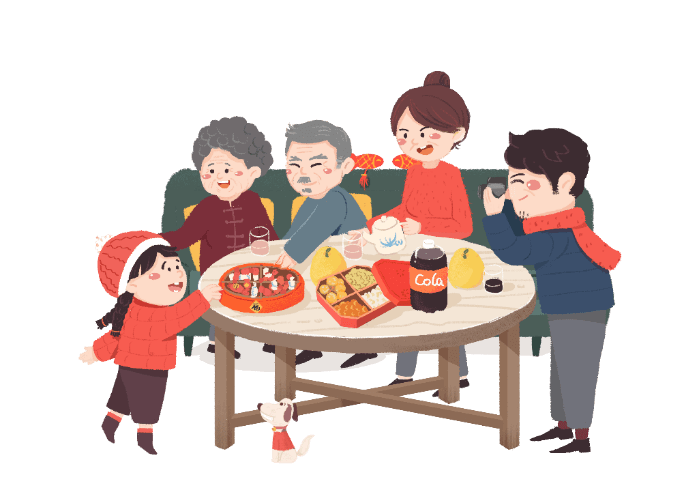 孩子的天性就是好奇，在陌生的环境中更是如此，告诉孩子随便乱动别人的东西是不礼貌的，如果想玩玩具或看书，一定要经过主人的同意。在自己玩时记住不要打扰大人谈话，玩过之后，记着让孩子把东西放好。
国
仪
礼
中
Teaching courseware graduation replytemplate Teaching ursewaregraduation reply
做客礼仪
清理鞋子、衣帽上的灰尘、脏污，进门先换鞋、或者带鞋套。
进门先拜年、问好，相送礼物
注意言行举止
就餐期间，注意礼貌，不挑食、不抢食、不大声咀嚼食物。
不乱动主人家的东西，走时要告别、打招呼。
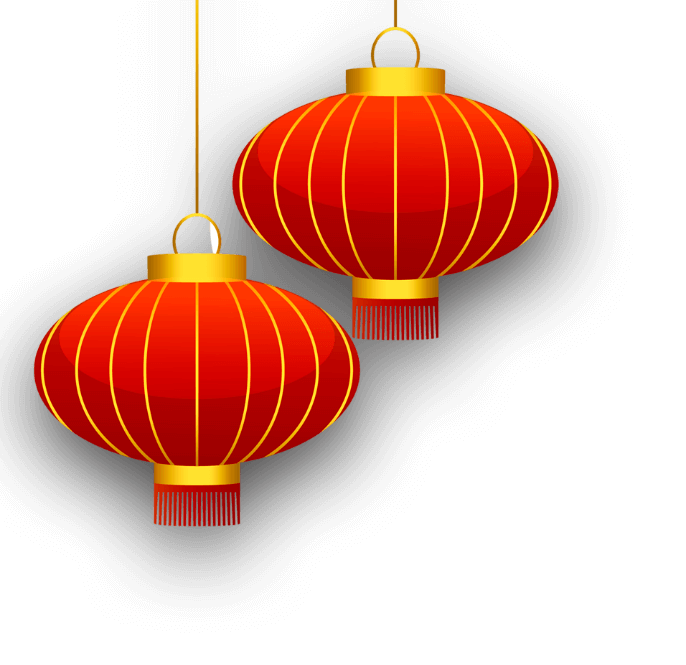 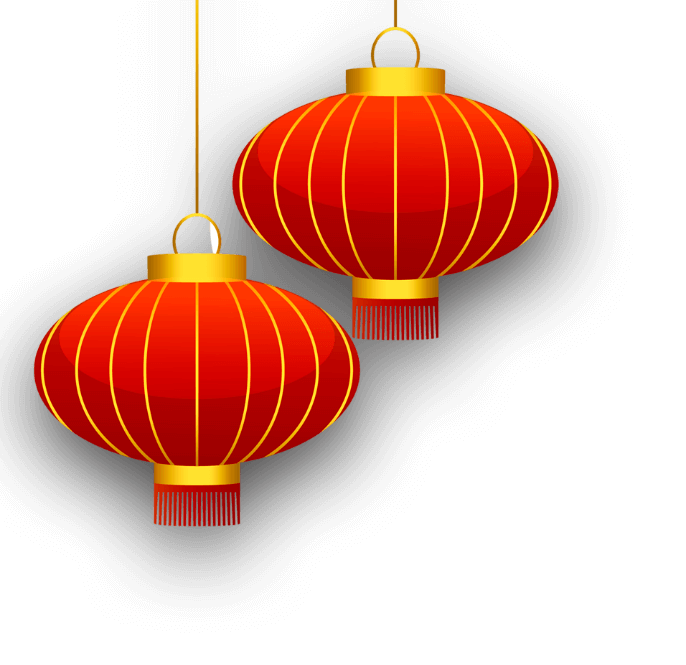 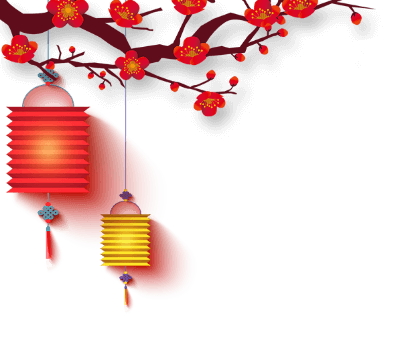 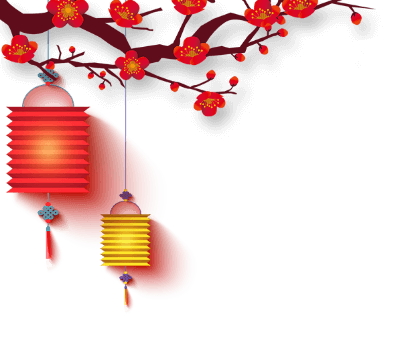 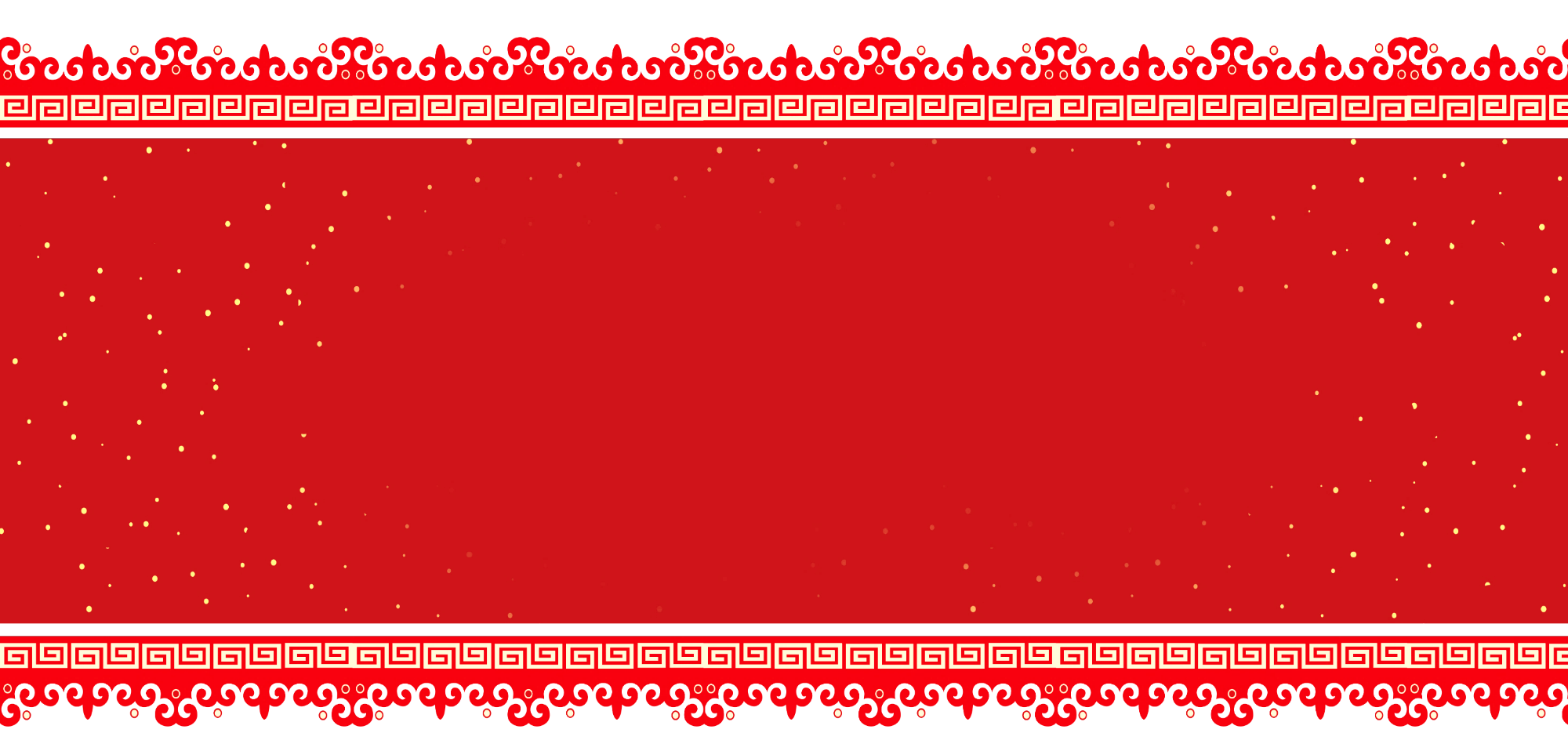 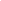 分
六
部
第
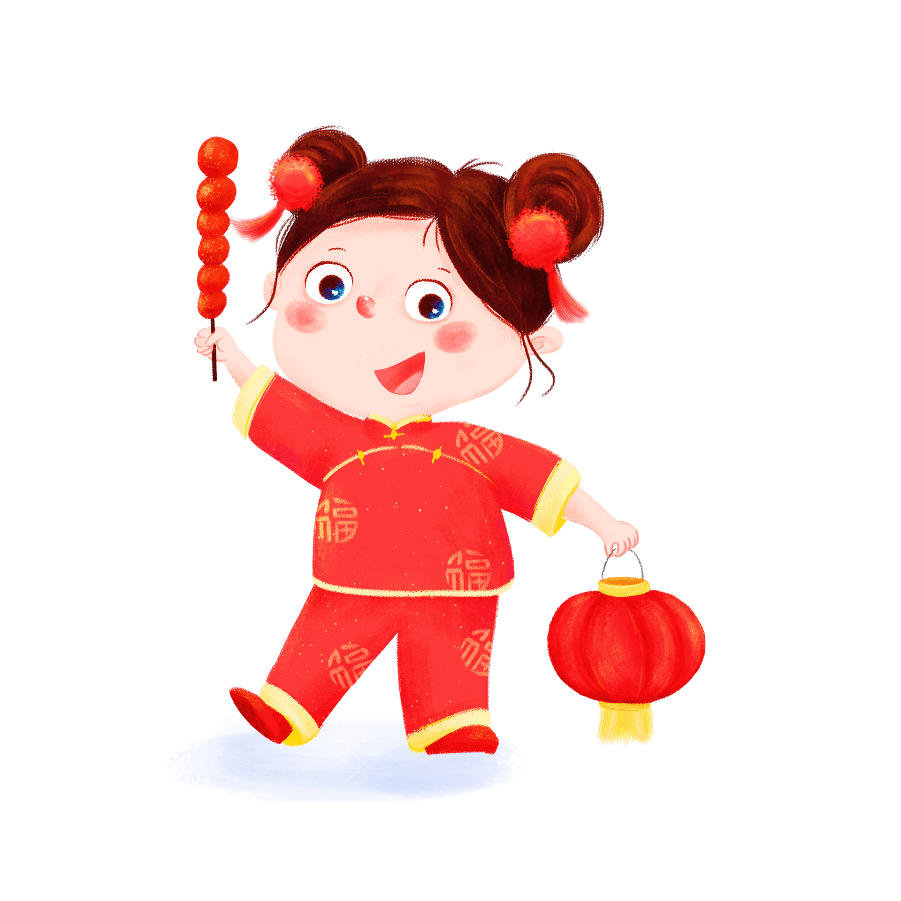 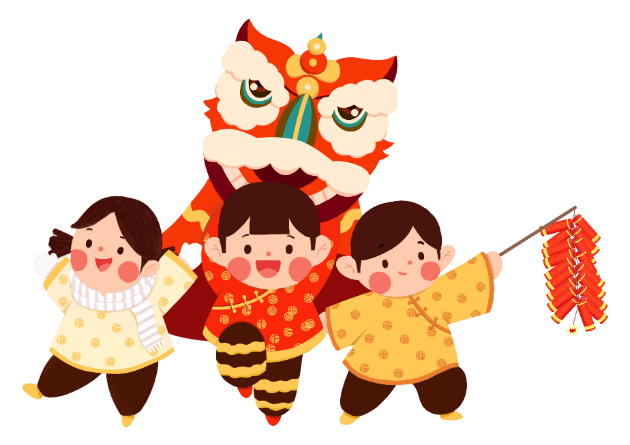 交际礼仪
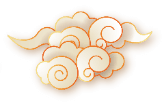 国
仪
礼
中
Teaching courseware graduation replytemplate Teaching ursewaregraduation reply
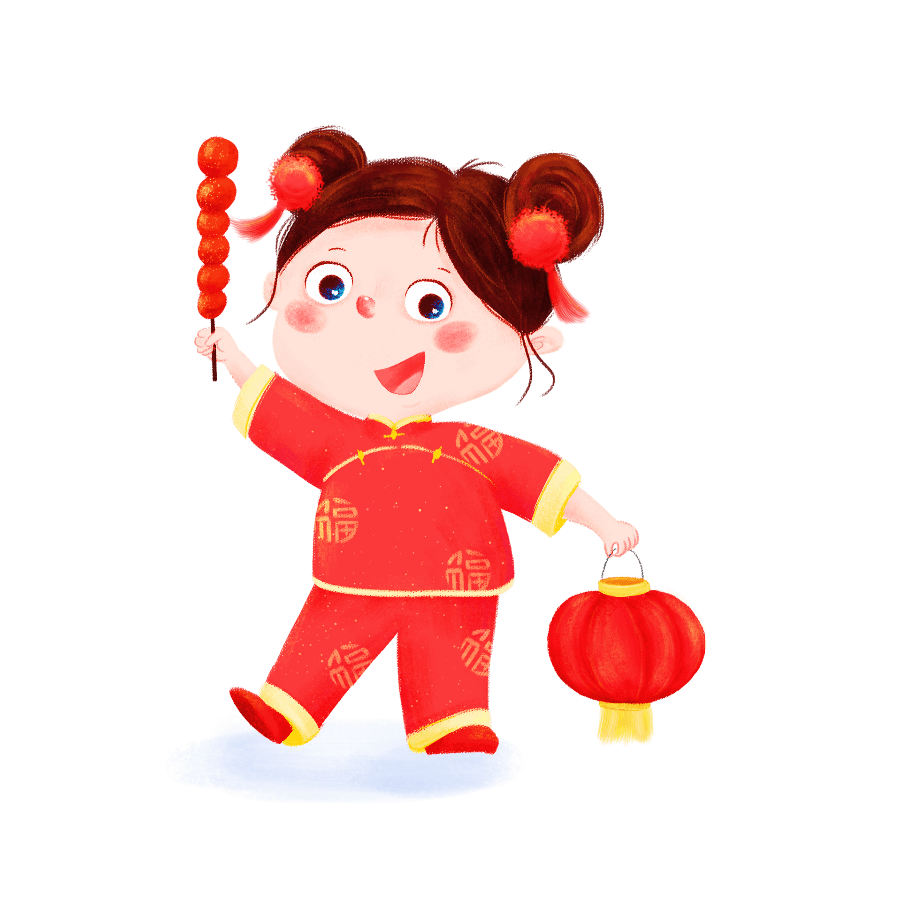 以诚待人
不计较
1、和睦相处要忍让
2、主动分享别吝啬
主动分享别吝啬
当有小客人时，大方地拿出玩具和小客人一起玩，会让小客人格外开心。客人走时家长可以领着孩子送客人一段，家长可以和孩子说：“和××说再见，有空再来！”即使是家长教孩子说的，从孩子嘴里说出来也会令客人感到快乐。在这样的耳濡目染之后，孩子一定会成为一个有礼貌的小主人。
和睦相处要忍让
现在的孩子大多数是独生子女，在家里是小皇帝，家里没人跟他们争夺什么。可是到有孩子的人家家里做客，或者有孩子来自己的家里做客，情况就不同了。若不加以教育，孩子之间常会闹个不愉快。春节期间正是教育孩子与人和睦相处的好机会。因为他将来长大了，也要具备谦让、团结的品德。趁春节带孩子做客其间，教育孩子交际礼仪，让孩子年龄多一岁，懂事多一点。
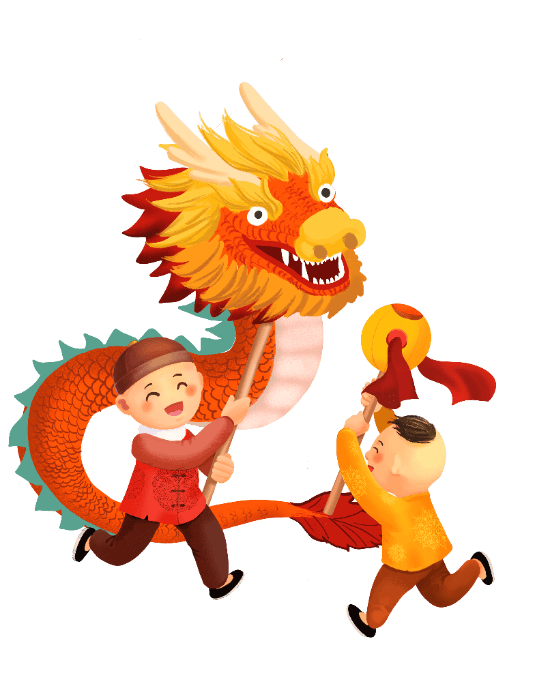 礼仪三字经
人未来，莫擅闯；

敬茶水，双手接；

坐姿正，会交谈；

不弄翻，勿乱闯；

离别时，有礼数。
客人到，起身迎；

引入座，茶水敬；

初相识，做介绍；

带尊称，有礼貌。

访亲友，轻敲门；
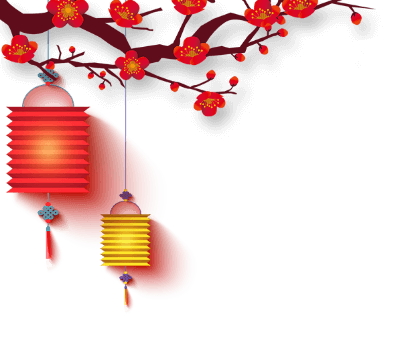 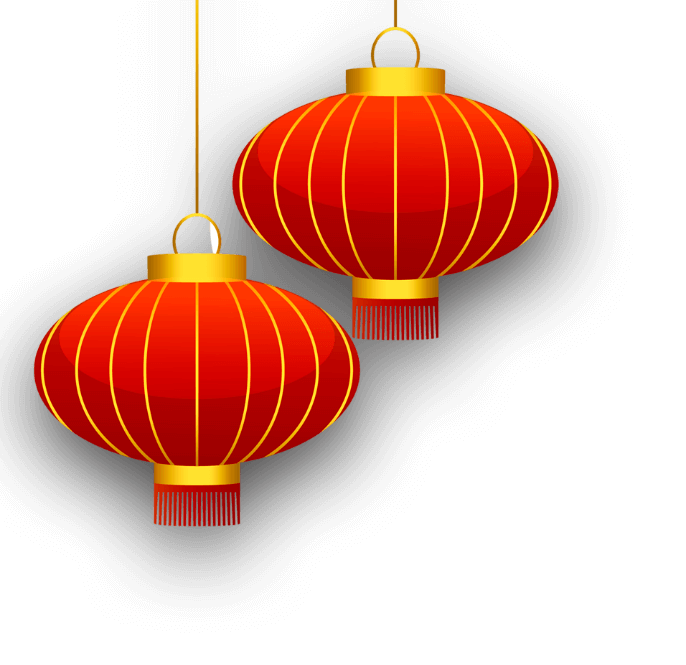 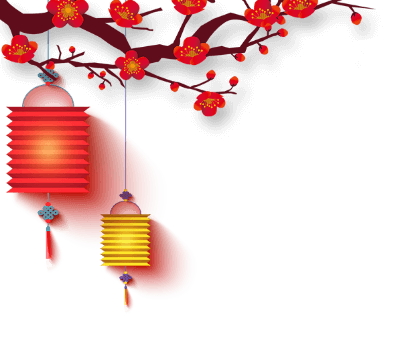 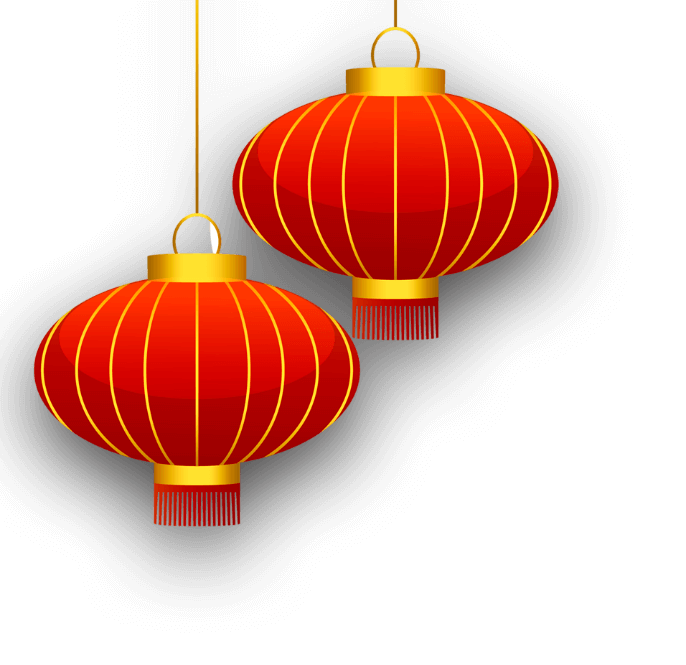 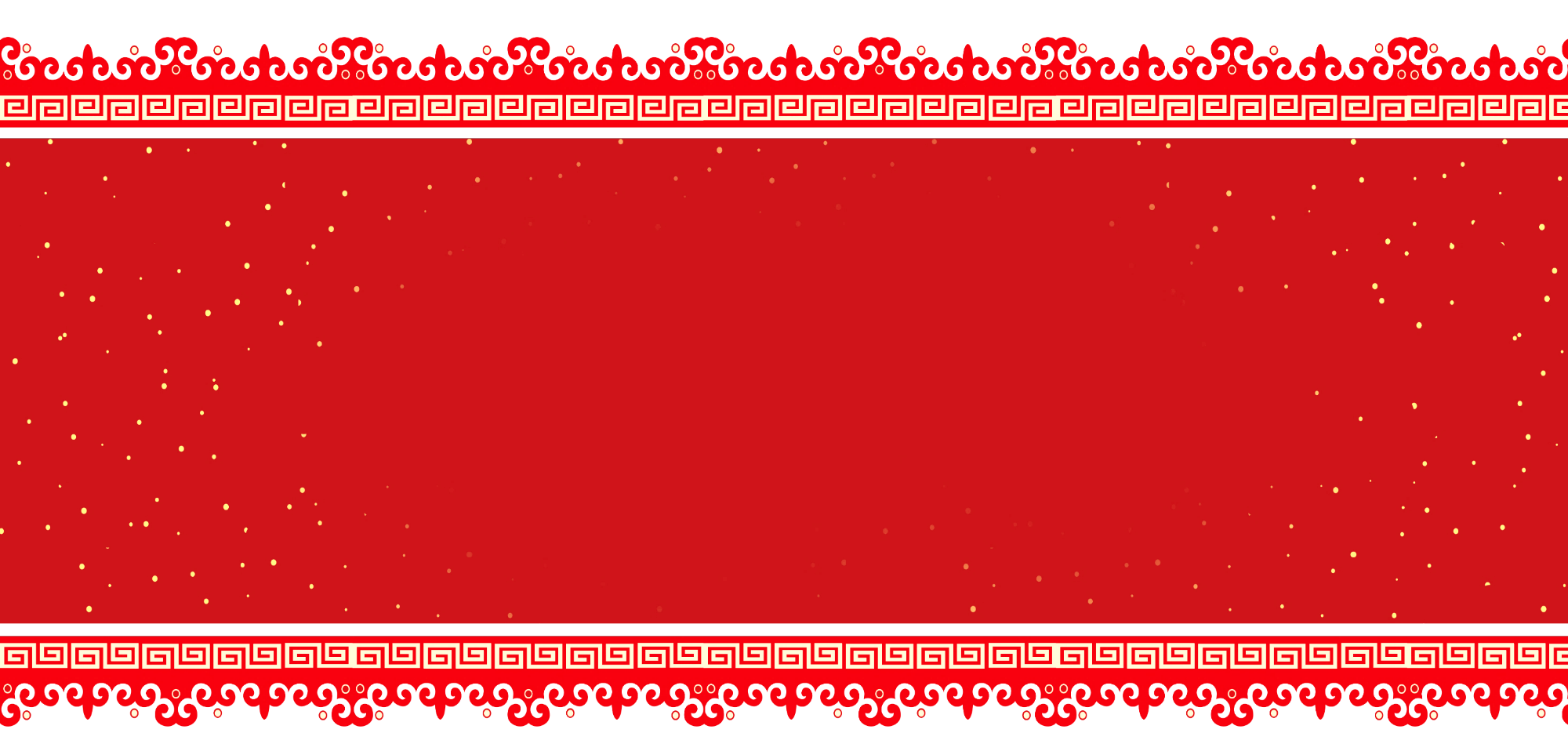 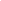 仪
春
节
礼
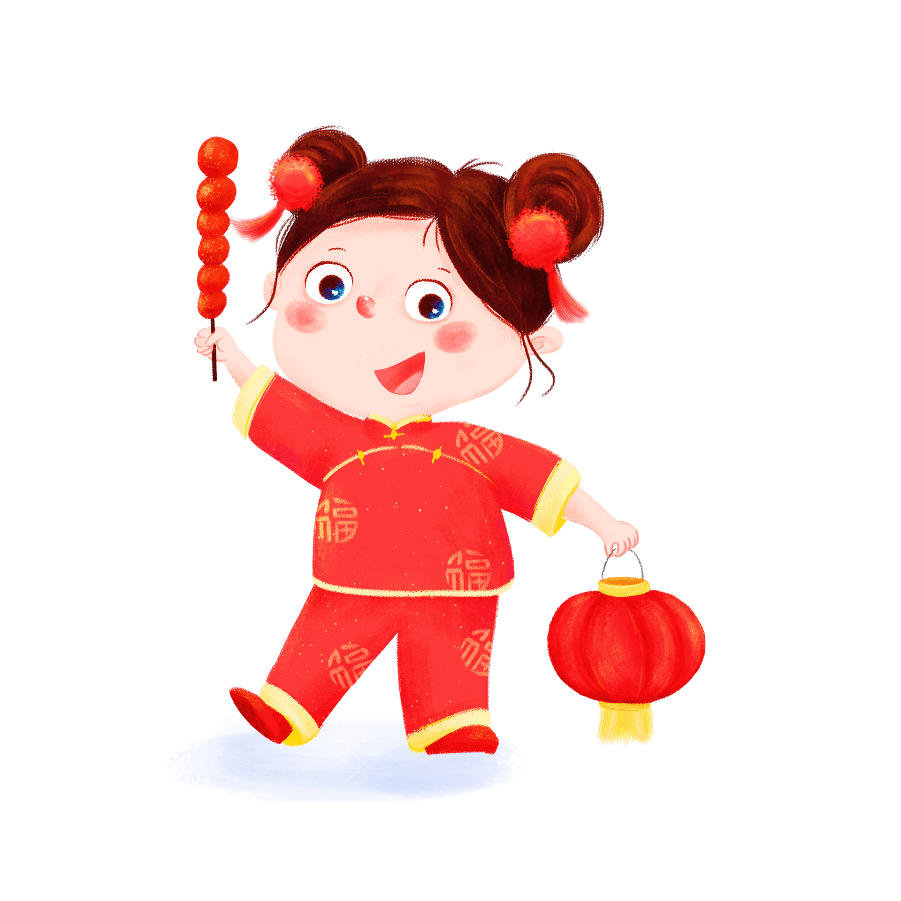 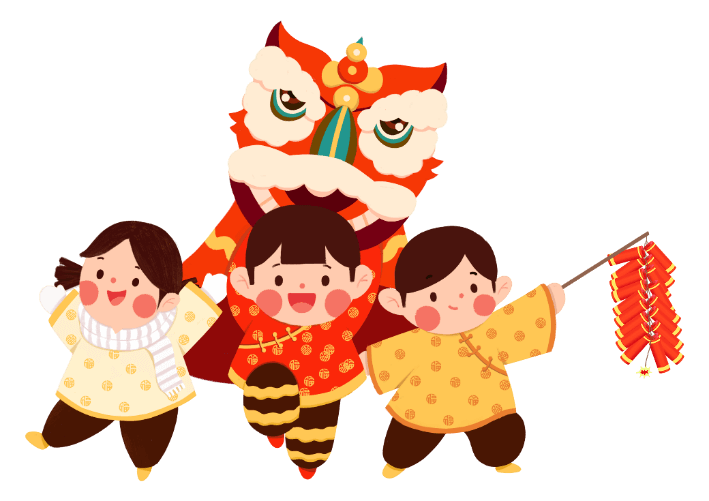 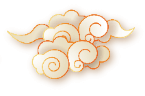 过年要知道的礼节
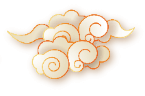 更多精品PPT资源尽在—优品PPT！
www.ypppt.com
PPT模板下载：www.ypppt.com/moban/         节日PPT模板：www.ypppt.com/jieri/
PPT背景图片：www.ypppt.com/beijing/          PPT图表下载：www.ypppt.com/tubiao/
PPT素材下载： www.ypppt.com/sucai/            PPT教程下载：www.ypppt.com/jiaocheng/
字体下载：www.ypppt.com/ziti/                       绘本故事PPT：www.ypppt.com/gushi/
PPT课件：www.ypppt.com/kejian/
[Speaker Notes: 模板来自于 优品PPT https://www.ypppt.com/]